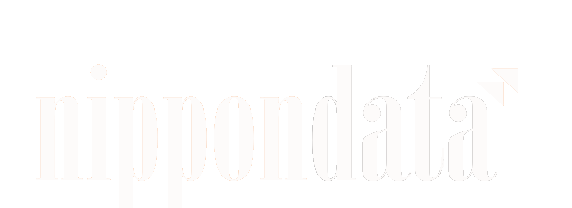 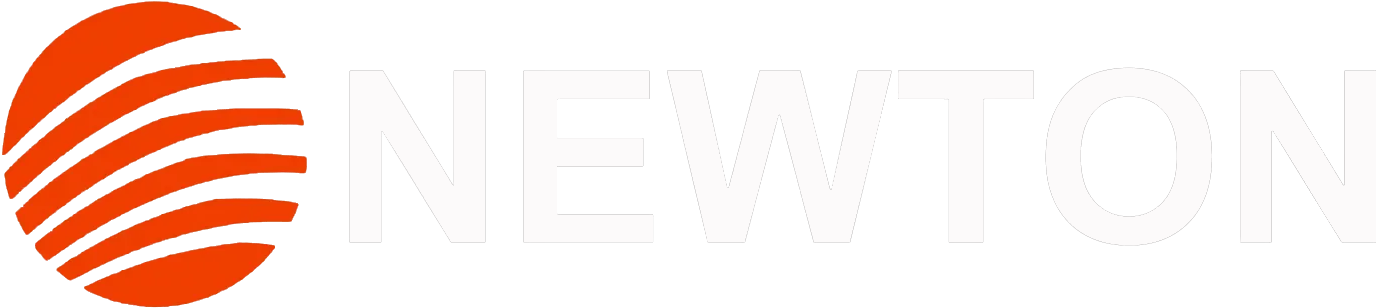 NEWTON ENTERPRISE plus
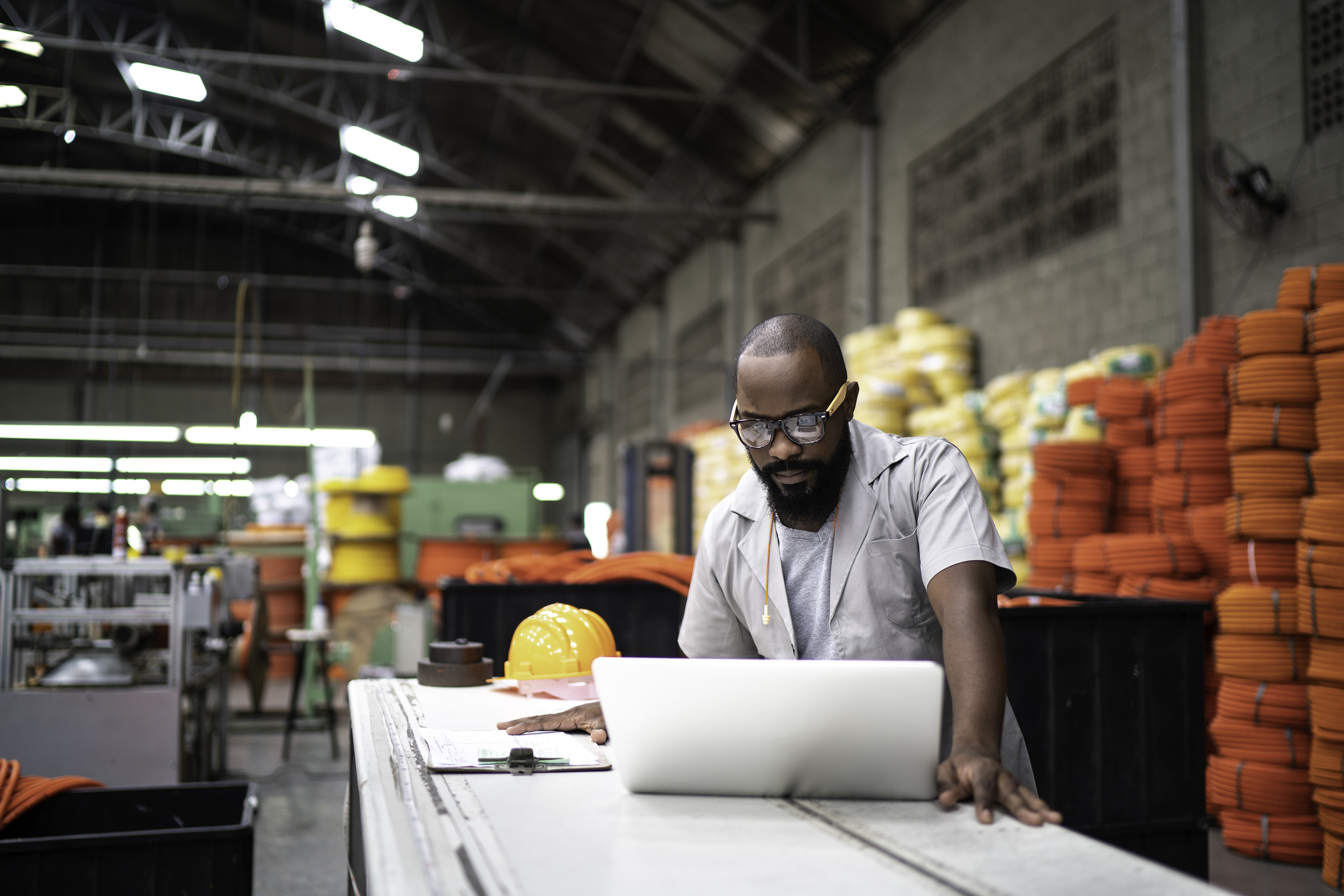 Table of Contents
Procurement
Inventory Management
Sales Management
Marketing and Sales
Delivery and Sales
Supply Chain Management
Manufacturing
Production Management
Maintenance
Finance Management
Financial Management - Overview
Cash Management
Warehouse Management
HR Management
Payroll Management
Supplier Relationship Management
Project Management
Service Management
Reporting & Analytics
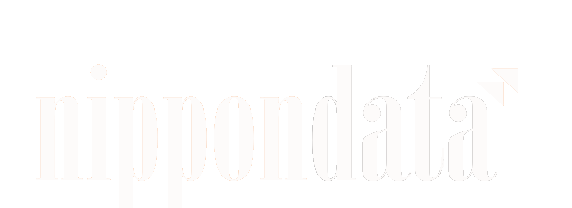 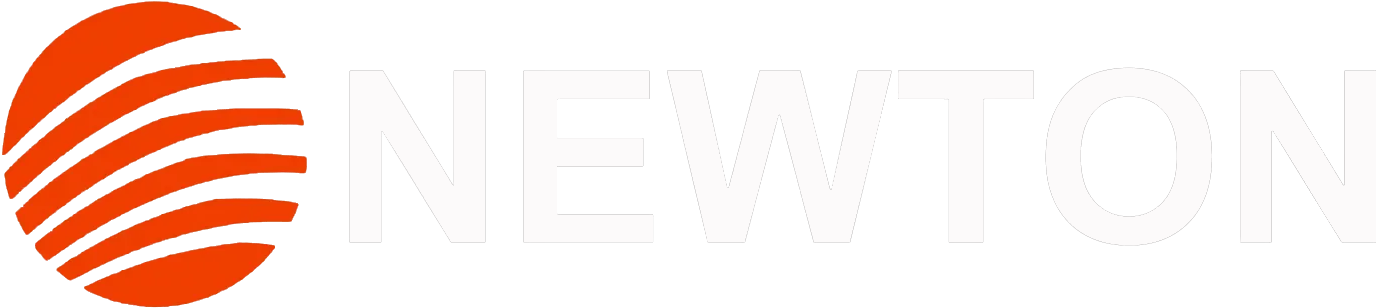 Procurement Management
Material Requirement Planning (MRP)
The Material Requirement Planning (MRP) component in our ERP system assists you in optimizing inventory levels and avoiding stockouts or surplus inventory. Demand forecasting, reorder points, and safety stock features keep you proactive.
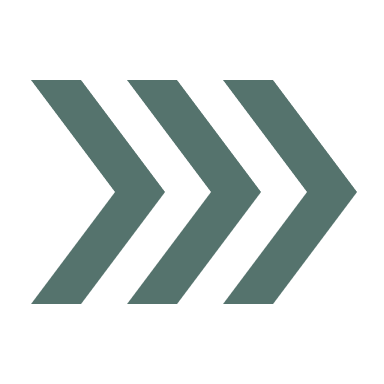 Indent from Users
Give your staff the opportunity to easily raise indents for essential items. Enjoy a user-friendly interface, easy budget controls, and approval workflows with NEWTON ERP.
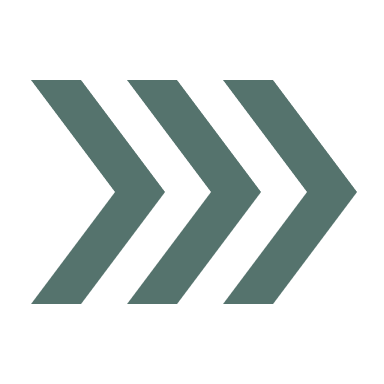 Inquiry to Vendor
It is critical for effective procurement to communicate with vendors and collect specific information. NEWTON ERP enables easy vendor inquiry, document management, and tracking and notifications.
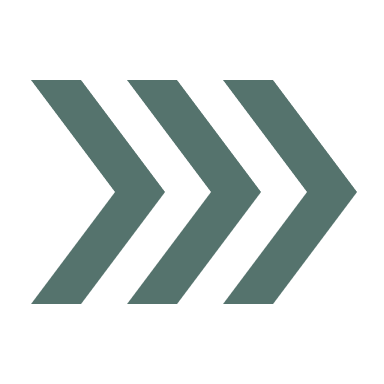 Capture Quotation
Evaluating vendor quotations is an important part of the procurement decision-making process. NEWTON ERP offers easy quotation comparison, item-level analysis, and supplier rating for a streamlined process.
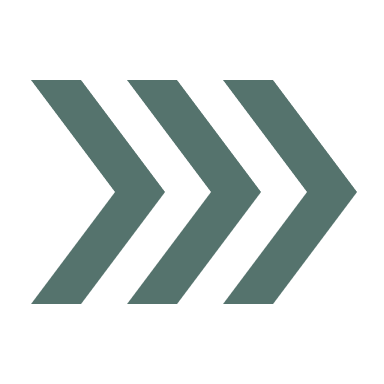 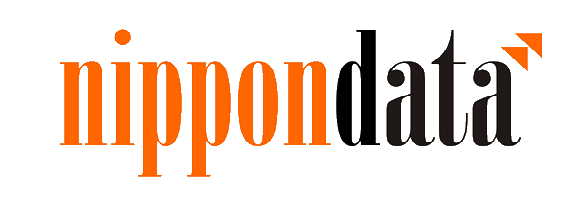 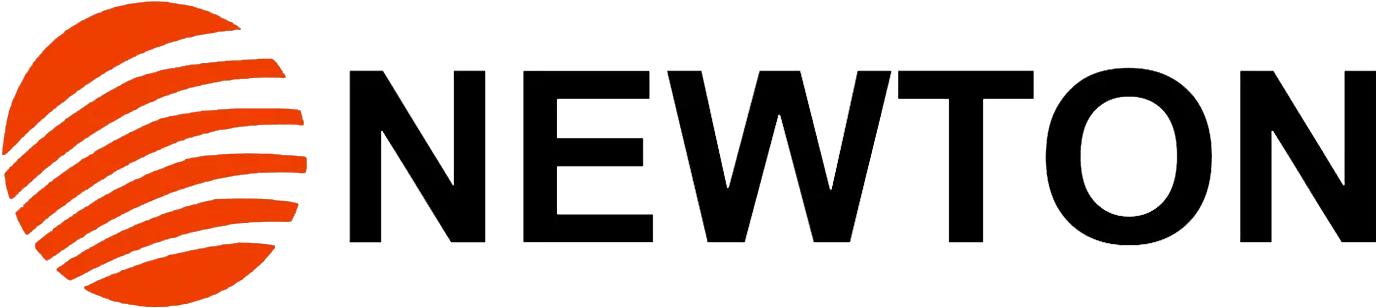 Purchase Order
Use our ERP system's complete tools to efficiently generate and handle purchase orders with features like order tracking and automated PO creation.
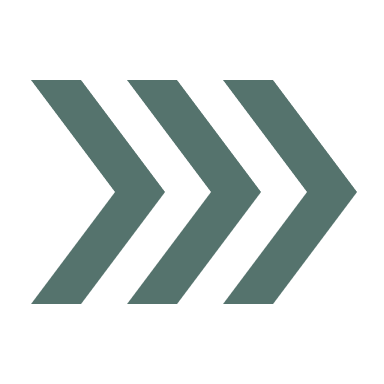 Assembly Management
Describe a list of consumable components, subassemblies, raw materials, and supplies as material assembly bills for a final product or kit. Fill up on assembly supplies by using assembly orders.
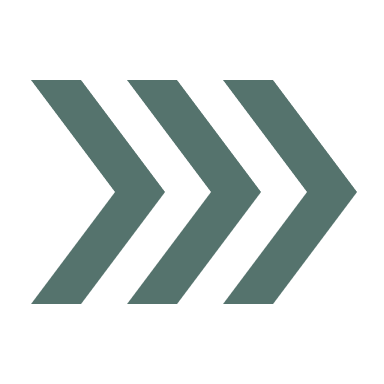 Material Bill Production
Make a material bill and determine their average costs.
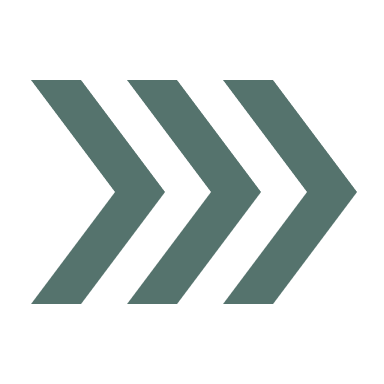 Standard Cost worksheet
Give business administrators a dependable, effective method for maintaining precise inventory costs.
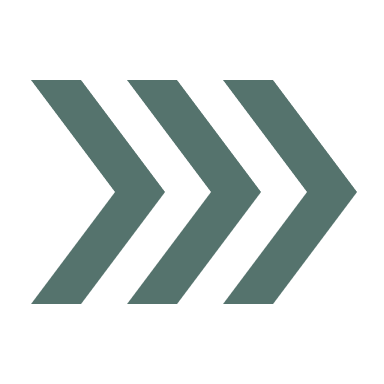 Basic Capacity Planning
Increase the production process's capabilities. Create routes for order of production and planning of material requirements. Check out the task lists and load for capacities.
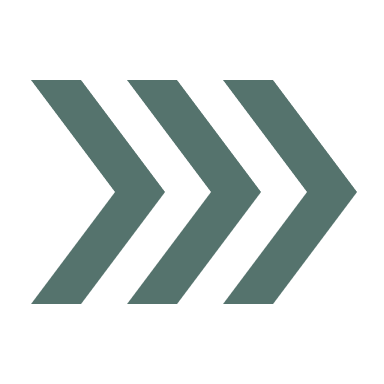 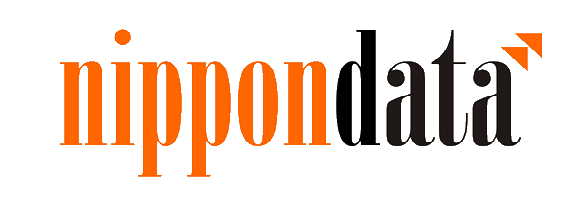 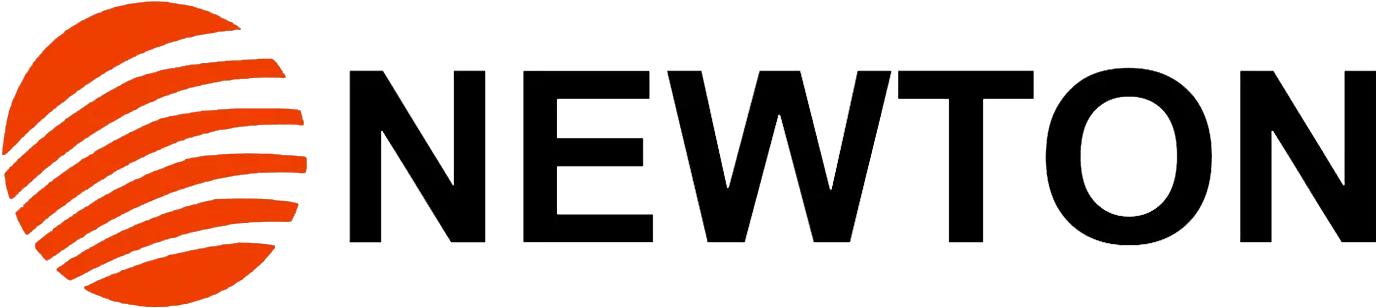 Basic Capacity Planning
Increase the production process's capabilities. Create routes for order of production and planning of material requirements. Check out the task lists and load for capacities.
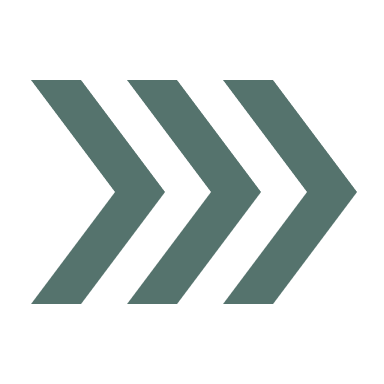 Version Management
Make versions of the routings and bills of materials for manufacture.
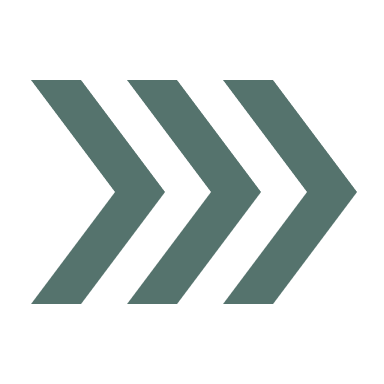 Machine Centers
Machine centers increase the capacities of the production process. Manage machine capacity separately for every work center and machine center.
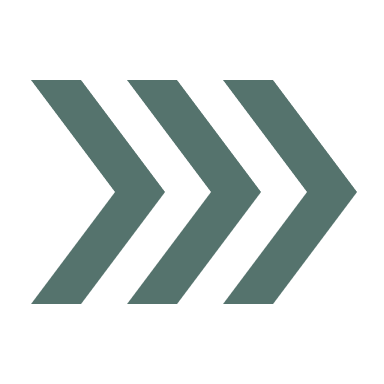 Production Orders
Produce production orders, then report output and consumption. Determine net requirements using orders for production. A manual supply planning tool can be used instead of automatic planning. Gain access to tools and information to manually forecast supply needs based on sales lines.
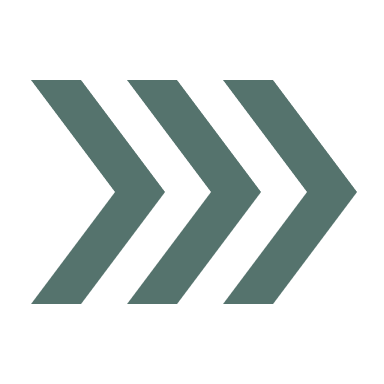 Finite Loading
Control the finite loading of resources through capacity restrictions. To prevent overloading labor centers, take capacity restrictions into consideration. Determine your CTP (capable-to-promise).
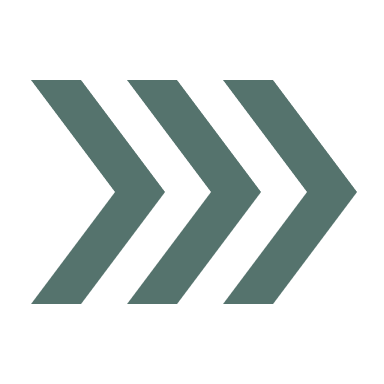 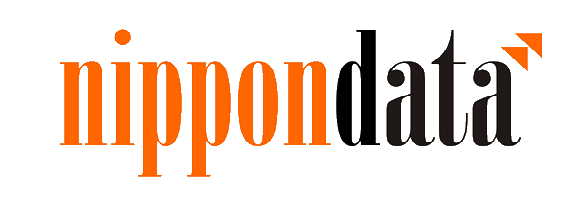 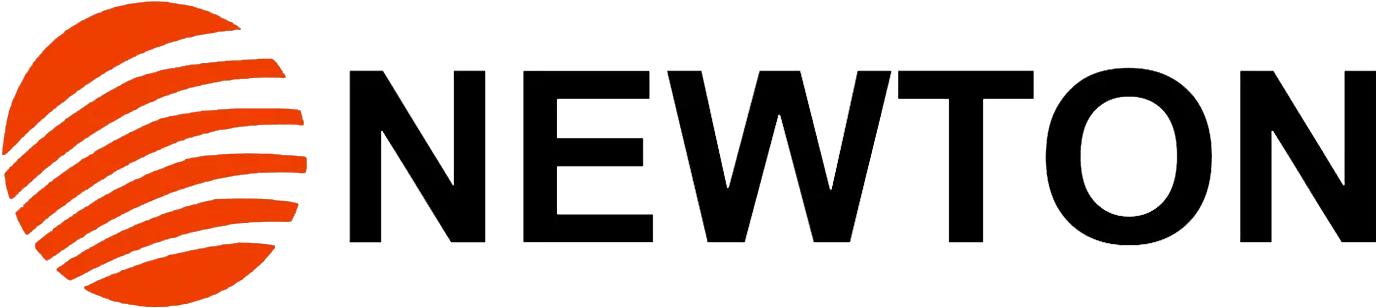 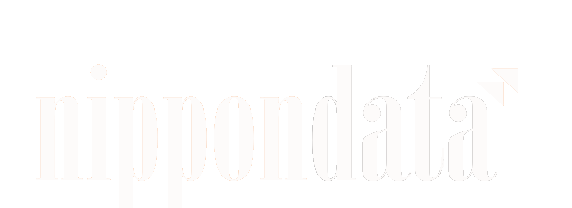 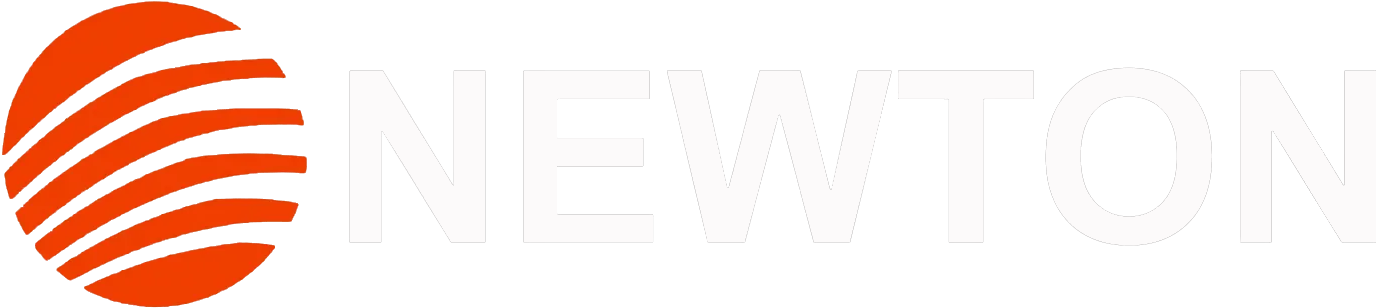 Inventory Management
A key element of an ERP system that aids firms in effectively managing their inventory and stock levels is the Inventory Management Module. It optimizes stock control, streamlines inventory procedures, and gives real-time visibility into inventory levels. This module's salient features are as follows:
Standard Inventory
Create a list of stock items and provide details about them, including their unit of measurement, costing methodology, price, unit cost, and inventory posting group. Record item transactions, including sales, purchases, and alterations.
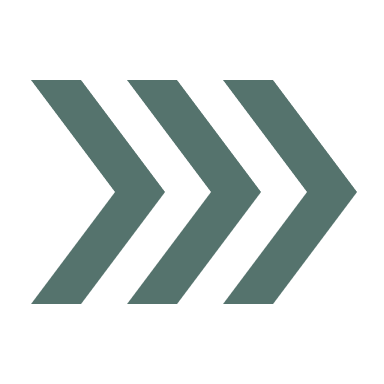 Tracking Item
Control and monitor lot and serial numbers. Multiple quantities can be received and shipped by employing a single order line input when there are a lot and serial numbers. Automatic and manual assignments of a lot and serial numbers can be done.
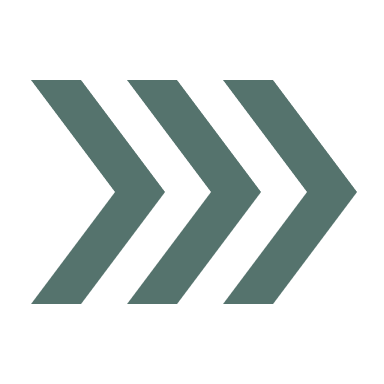 Multiple Locations
Manage inventory across a number of sites, including a manufacturing facility, warehouses, distribution hubs, shops, showrooms, and service vehicles.
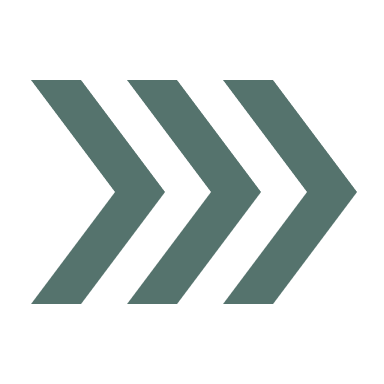 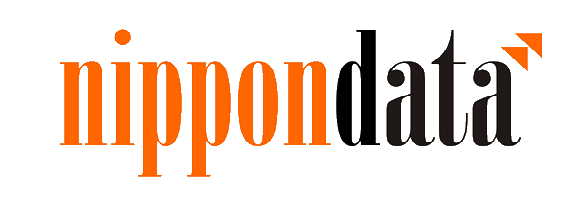 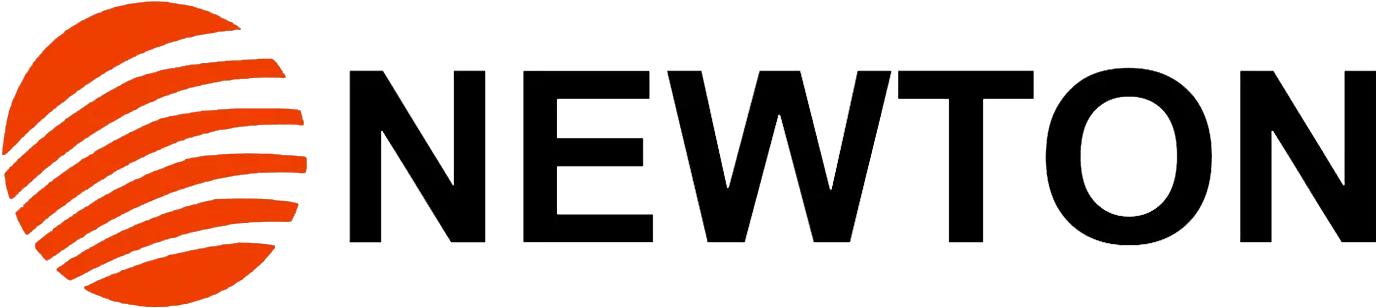 Shipping Brokers
Establish several shipping agencies and link the shipping times of each to their services. To increase precision, link standard shipping brokers and their services to specific clients or provide that information on transfer or sales orders.
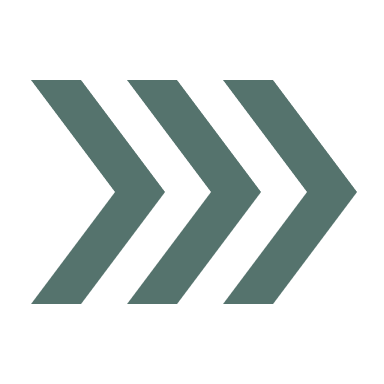 Track Locations
Follow the movement of the inventory from one place to another. Include the cost of inventory that is currently in transit.
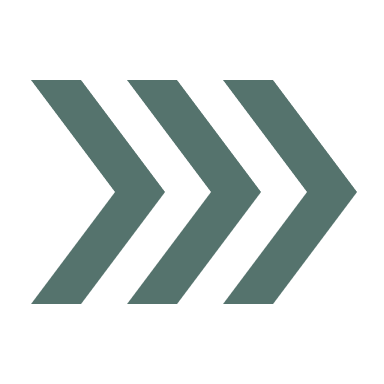 Stock-keeping Units
The module assists in calculating the ideal stock levels, eliminating surplus inventory, and averting stockouts by examining historical data and demand patterns.
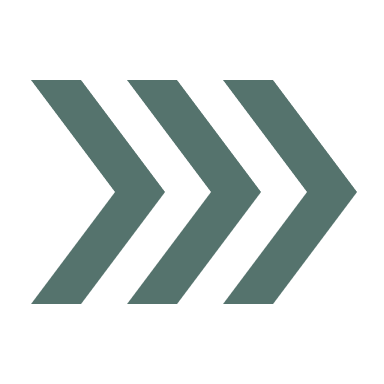 Calendars
Create calendars that include working and non-working days. Assign a default schedule to your clients, suppliers, locations, businesses, shipping service, and service design setup. Adjustments can be made when needed. Employ calendar entries when determining dates on the purchase and scheduling worksheets, as well as sales, exchange, manufacturing, and service orders.
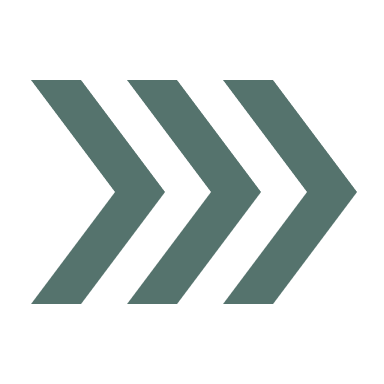 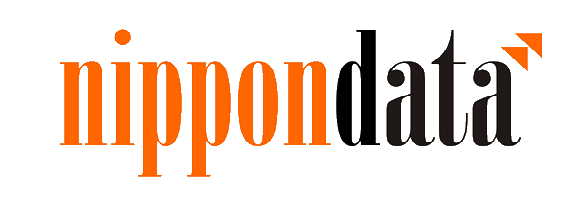 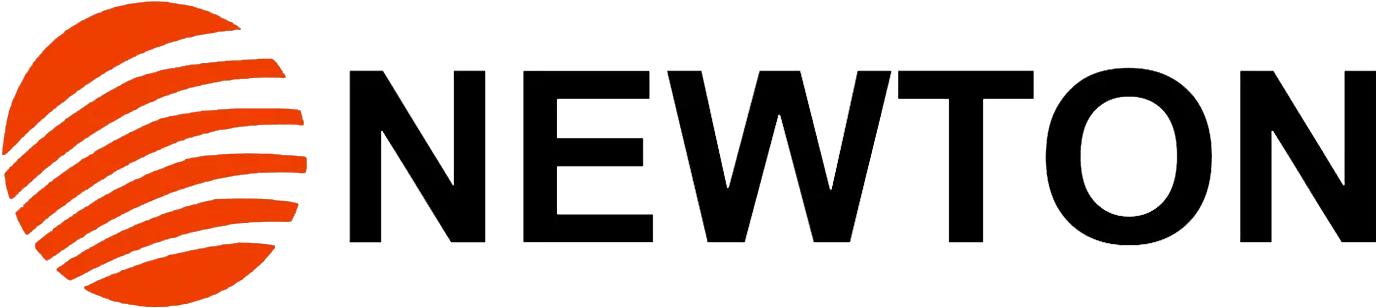 Charges for Items
Include the sum of extra expenses like freight and insurance in pricing.
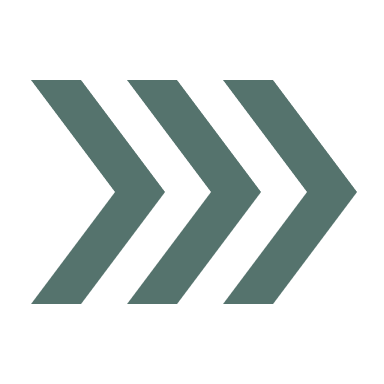 Product Cross References
Use item numbers from other vendors to determine things ordered by a client. Store and conveniently retrieve cross-reference data from clients, suppliers, and producers, along with generic numbers.
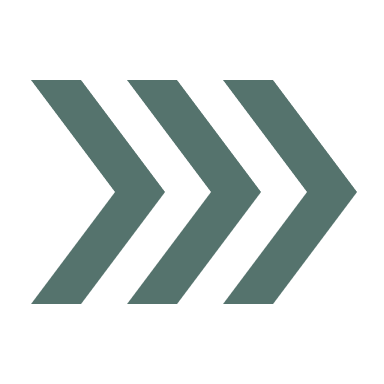 Substitutions of Items
Link products that share similar qualities to offer alternatives for items that are out of stock. Providing less expensive options gives clients better service.
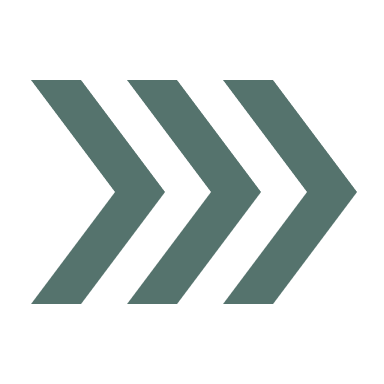 Budget Items
Set sales and purchase budgets for customers, vendors, and individual items. Create and keep track of a sales budget utilized by decision-makers. Obtain information on anticipated demand, then use it while having business conversations with clients.
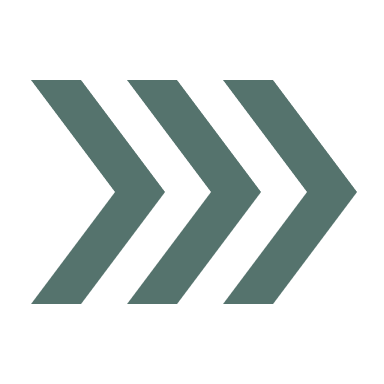 Research Reports
Deliver pertinent information that guides daily decisions to decision-makers, particularly those who are in charge of sales, purchasing, and management of product portfolio.
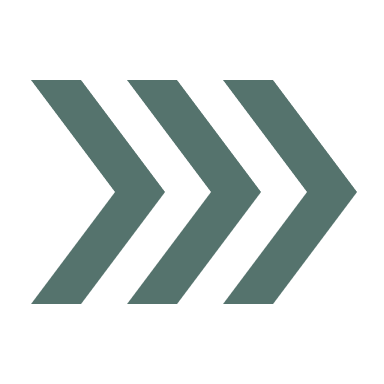 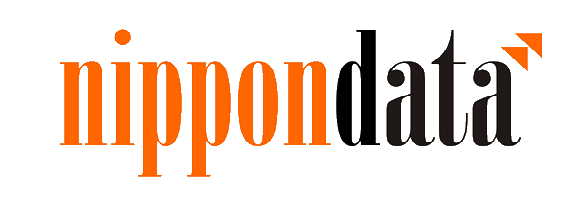 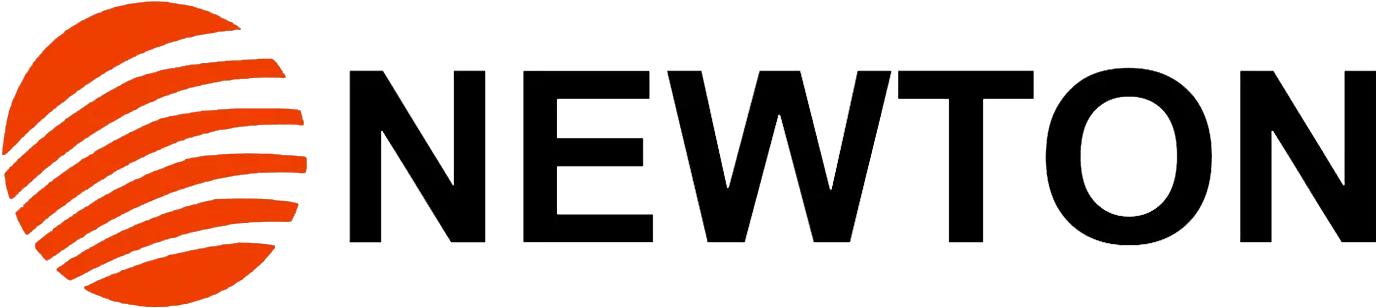 Inventory Tracking
Businesses can use the module to follow the movement of products in real-time from the point of purchase to the sale. It keeps meticulous track of stock modifications, incoming and leaving shipments, and stock levels.
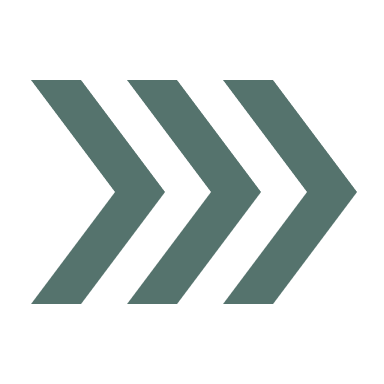 Order Management
In order to automate order processing and ensure seamless client order fulfillment while maintaining accurate inventory records, it interfaces with other modules like sales and purchases.
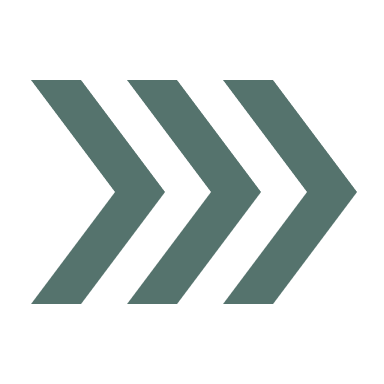 Optimization of Stock
The module assists in calculating the ideal stock levels, eliminating surplus inventory, and averting stockouts by examining historical data and demand patterns.
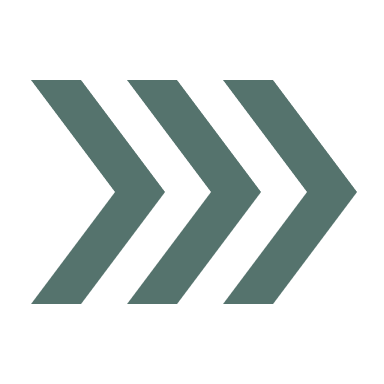 Warehouse Management
By organizing bin locations, regulating storage capacity, and streamlining the picking and packaging procedures, this component facilitates effective warehouse operations.
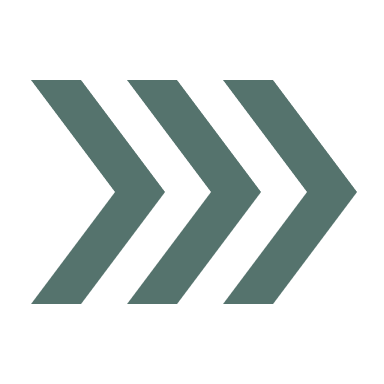 Integration of RFID and Barcode
In order to increase the precision of tracking inventory movements, lower manual errors, and boost overall productivity, the module supports barcode and RFID technologies.
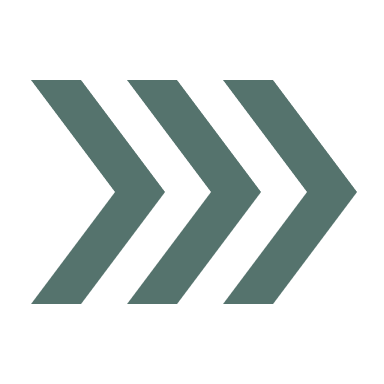 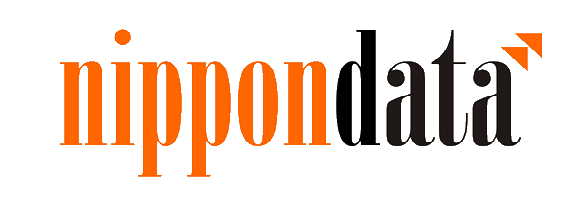 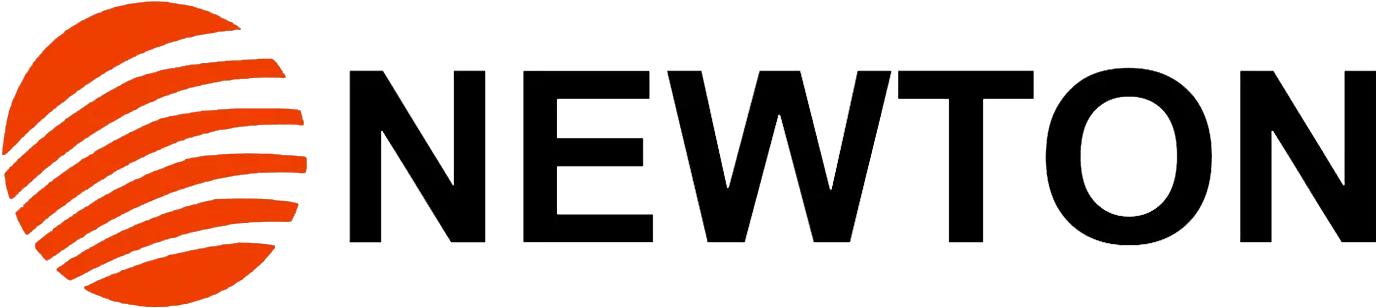 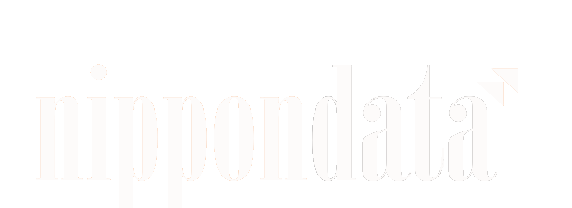 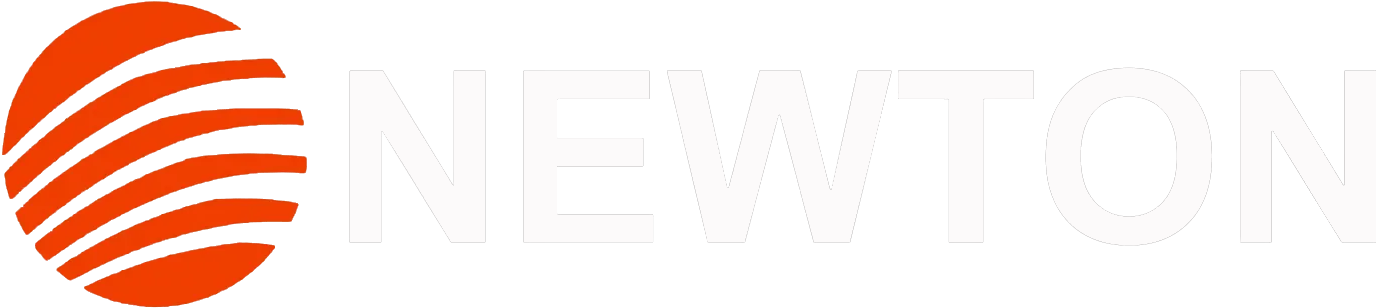 Sales Management
Define Masters
Effective sales management starts with accurate and up-to-date master data. You can define critical masters in our ERP system, such as Customer Master, Product Master, and Sales Team Master.
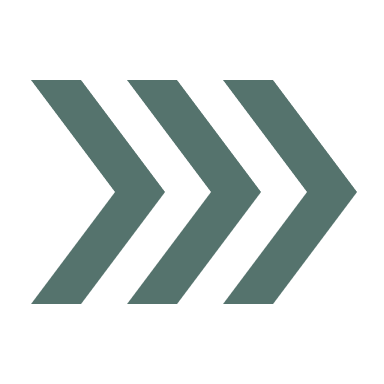 Set Credit Limitations
Set credit limitations for consumers to reduce credit risks and ensure timely payments. Credit Limit Management, Credit Control Alerts, and Order Hold are all features you can enjoy.
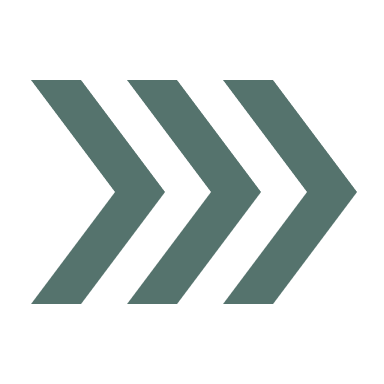 Dispatch Advice to Invoicing Process
Use our ERP system's Order Placement, Dispatch Advice, and Invoicing Process features to streamline the complete sales order process, from order placement through product delivery and invoicing.
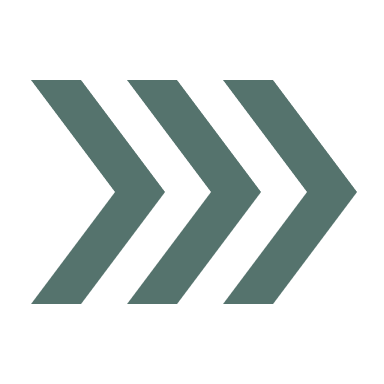 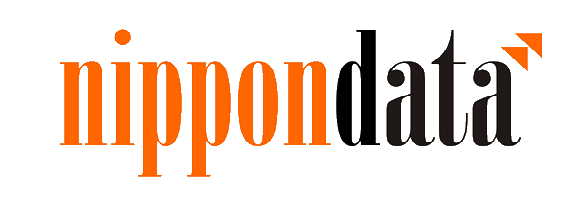 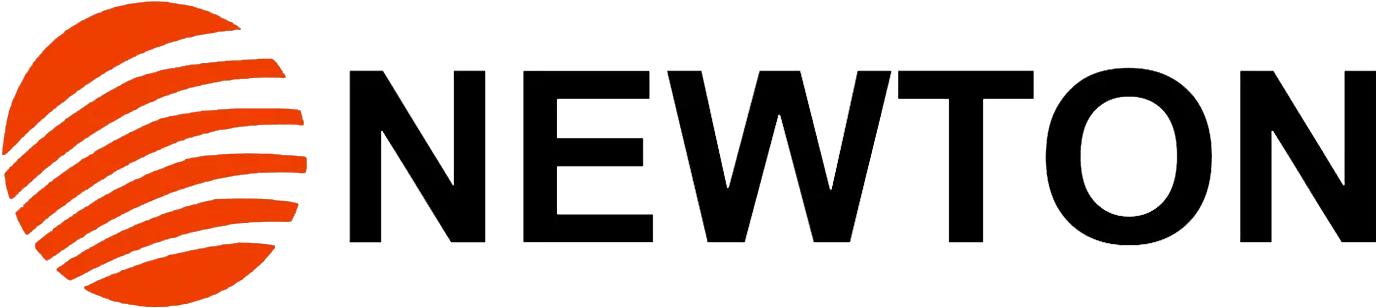 Credit Limits/Unique Credit Limits
Maintain control over credit management by creating credit limits and unique credit arrangements for individual consumers. Special Credit Limits, Credit Limit Overrides, and Credit Limit Tracking are all features you get with NEWTON.
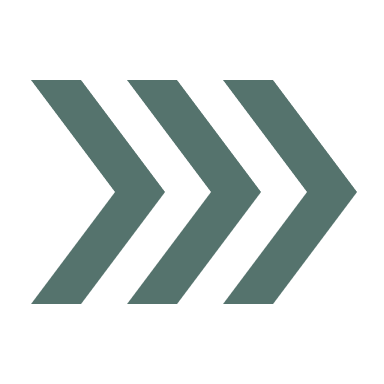 Sales Promotions/Schemes/Discounts
Targeted sales promotions, schemes, and discounts can increase sales and improve customer satisfaction. Promotion Management, Scheme Management, and Discount Management are all features you get with our exclusive ERP system.
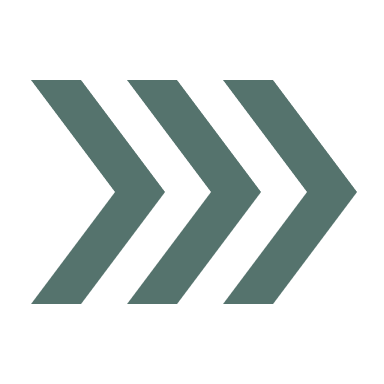 Sales Return
Manage sales returns effectively and ensure the smooth handling of product swaps or refunds. Return Authorization, Stock Reconciliation, and Refund Processing are all easier with NEWTON ERP.
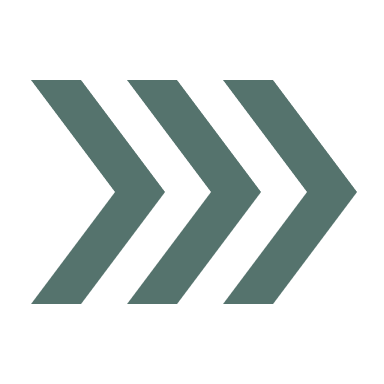 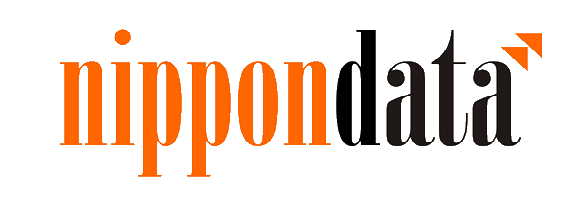 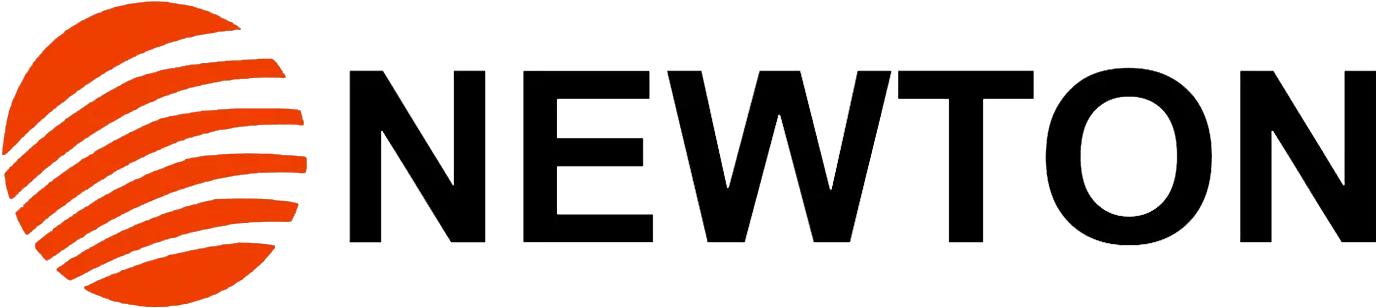 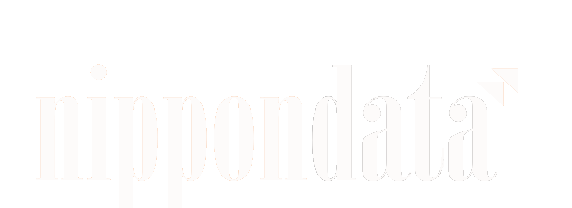 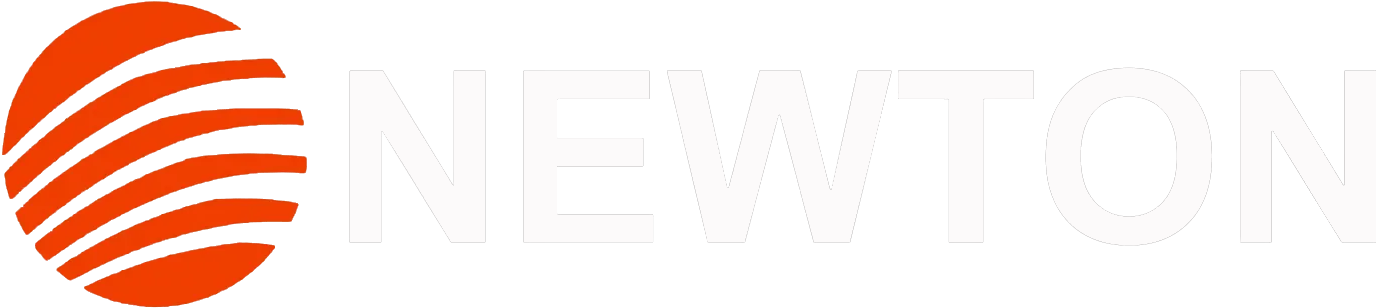 Marketing & Sales
Contact Administration
Keep track of your contacts so you can optimize your communication with them. Keep a contact list for all business connections and list the particular groups each contact is associated with. If you input duplicated contact details, you will be warned. Get a clear picture of your clients and prospects by sorting your connections into categories depending on quantitative profiling questions. Include this module in your rating system and divide your clients into ABC categories. Target contacts for marketing by using this data. Send quotes to potential customers and make sales materials for particular contacts.
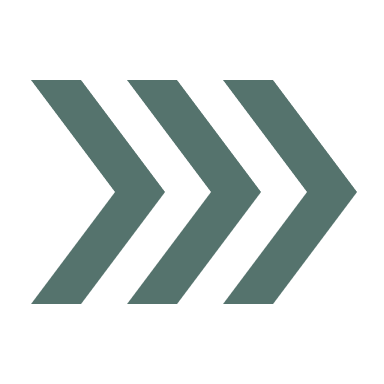 Campaign Operation
Create campaigns for contact categories based on the factors you can reuse, like contact profiles, communication, and sales. Send files to prospects from diverse nationalities in their language by combining campaign operations with document control.
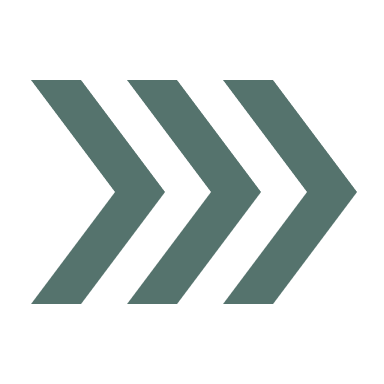 Document and Interaction Control
Keep track of all communications with your contacts, including letters, phone conversations, meetings, and emails. You can even attach documents like Word, Excel, or TXT files. Automate the logging of further conversations, including the sales orders and quotations you share with contacts, and go back and review them as necessary.
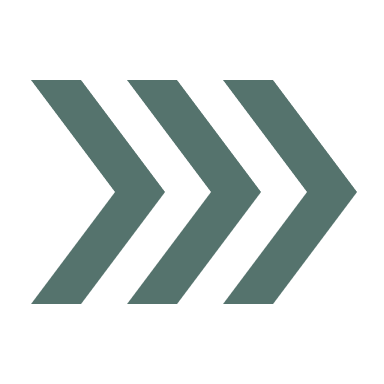 Opportunity Management
Monitor sales opportunities. To plan and control your sales opportunities, divide your sales operations into various stages.
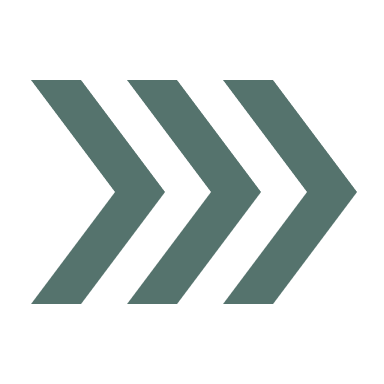 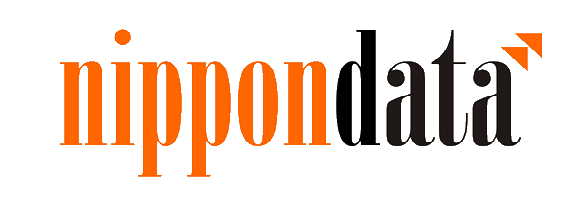 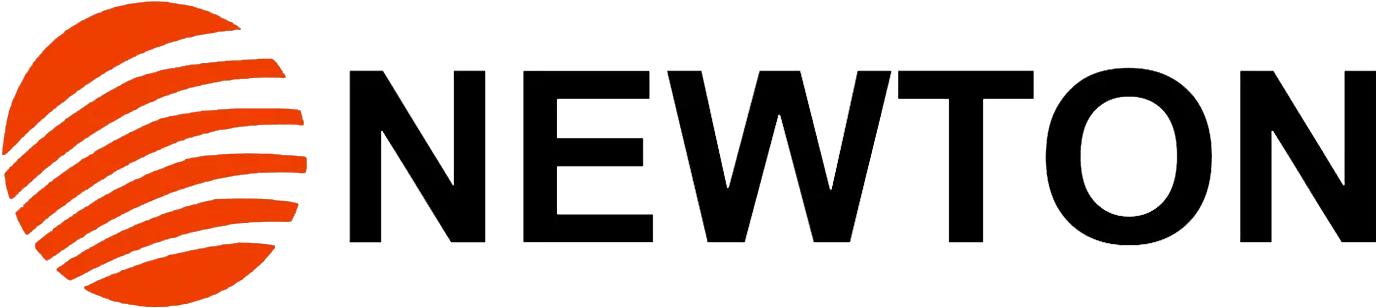 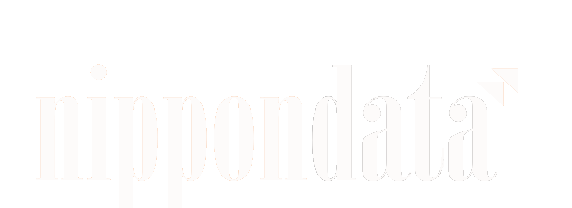 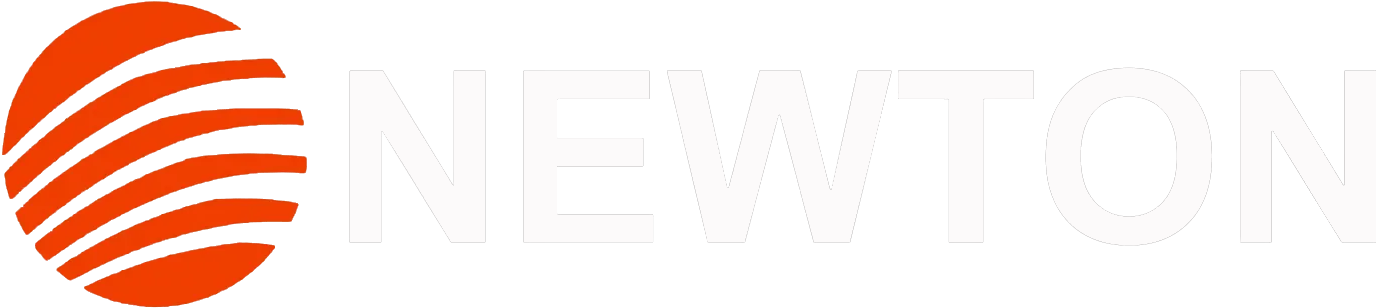 Delivery & Sales
Invoicing Sales
Create, print, and publish sales credit memos and customer bills.
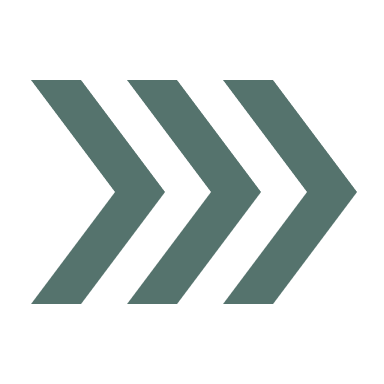 Managing Sales Orders
Manage processes for orders, sales quotes, and blanket orders.
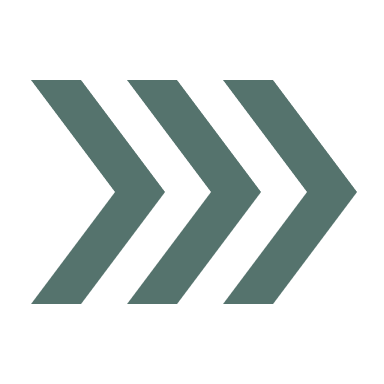 Pricing and Discounting for Sales Line
Regulate adjustable item pricing and discount systems that distinguish among special client relationships and client groups and are influenced by factors including specified volume, measurement unit, currency, product variations, and timescale.
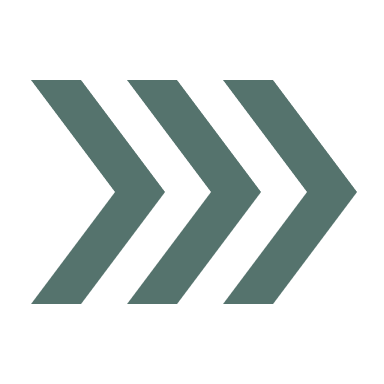 Pricing for Campaigns
To provide unique discounts and prices to clients and prospects in campaign segments, link sales discounts and prices to sales campaigns. Define the time frames during which pricing is valid. Orders for goods and services should include campaign discounts and pricing.
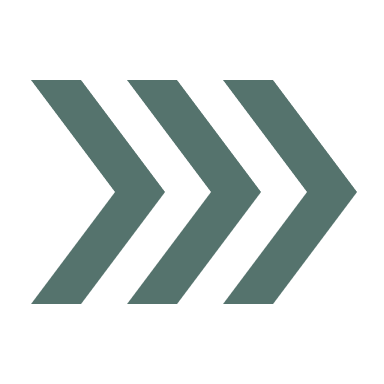 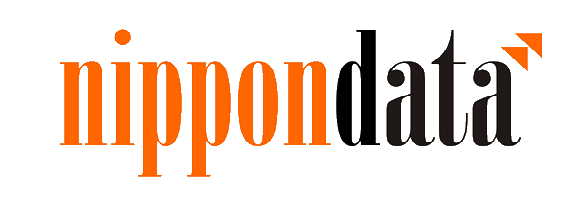 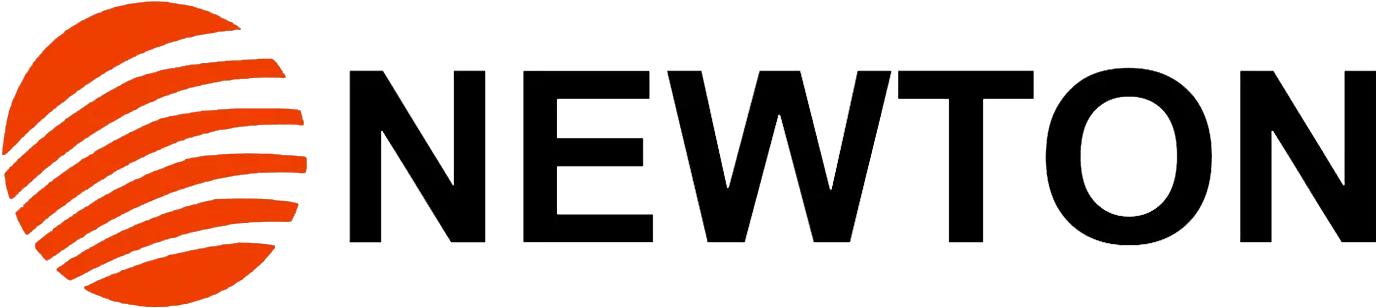 Discounts on Sales Invoices
Automate the calculation of invoice discounts. Create as many invoice discount conditions as you like, such as a minimum purchase quantity, service fee, or discount percentage. The discount is determined based on each line item's price and is added to the invoice's net total. Both local and international currencies are capable of being used in calculations.
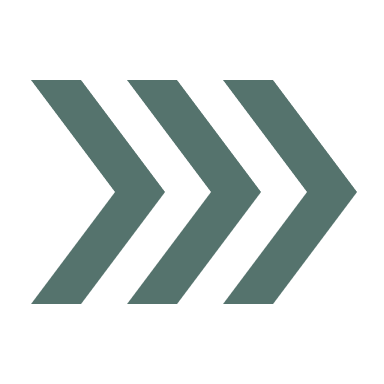 Alternative Addresses for Shipping
Create several ship-to addresses for clients who get their items at various locations. Any specific addresses can be included when establishing a sales order or invoice.
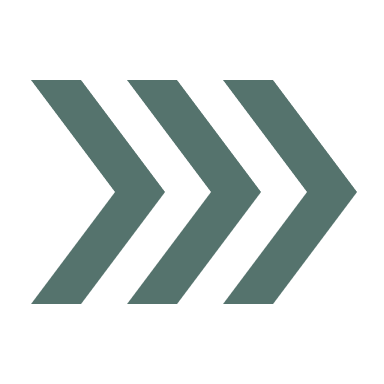 Management of Sales Return Requests
To reimburse clients who received unfinished or defective merchandise, create sales return orders, collect return merchandise, and attach the order with an order for replacement. Merge return receipts onto a single credit memo or create a partial return receipt.
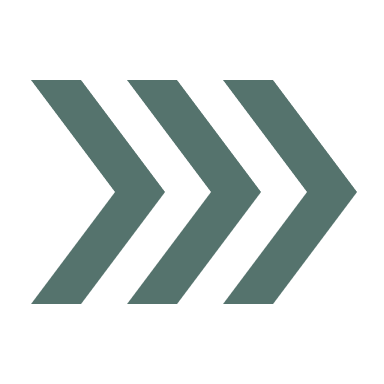 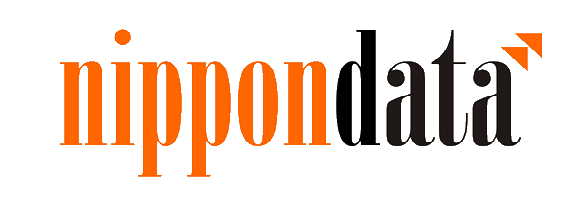 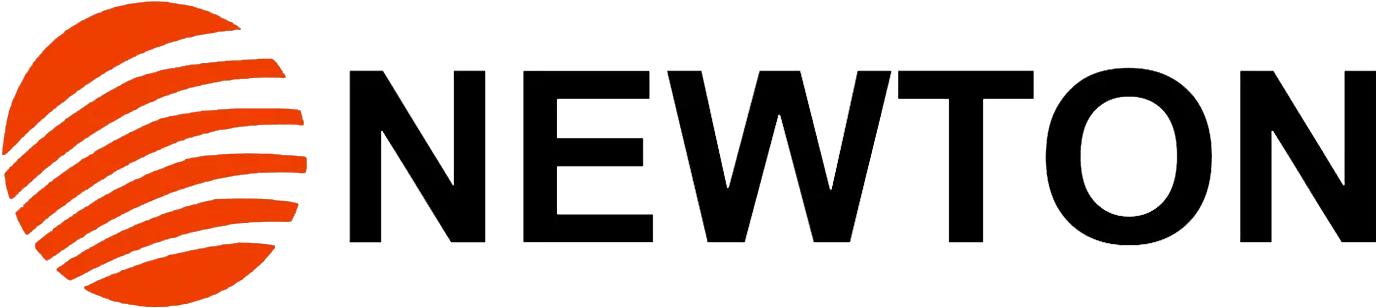 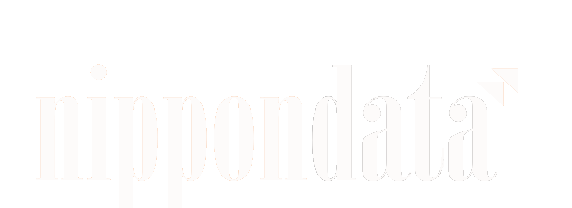 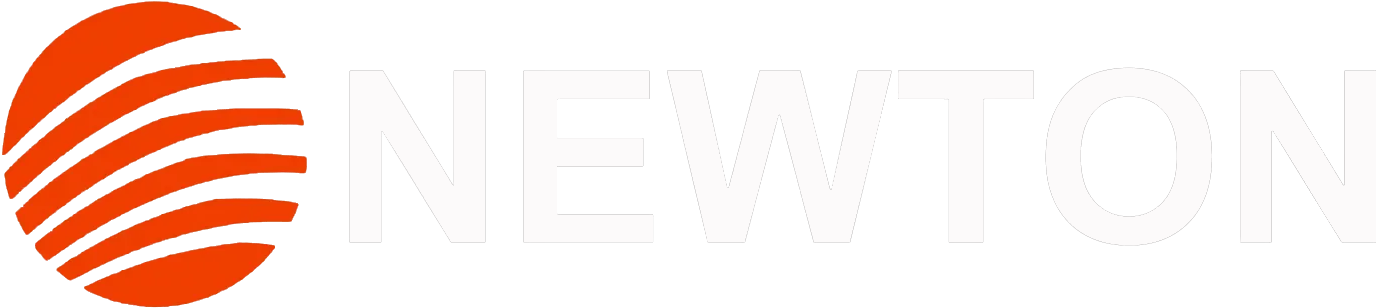 Supply Chain Management
The goal of the Supply Chain Management (SCM) Module is to simplify and improve the exchange of products, services, and data among suppliers, producers, distributors, retailers, and consumers. Its main features consist of:
Product Management
It supports the management of supplier data, monitoring of performance, and upkeep of positive supplier relationships. This guarantees quick deliveries, top-notch goods, and reasonable rates.
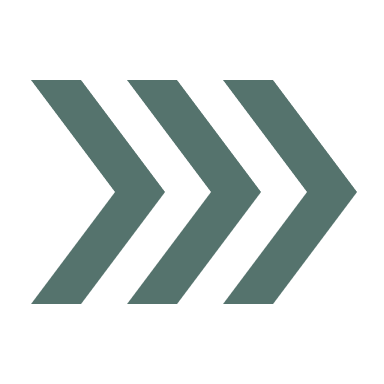 Forecasting Demand
The SCM module assists in forecasting future demand to help with production and procurement planning by using previous data and market trends.
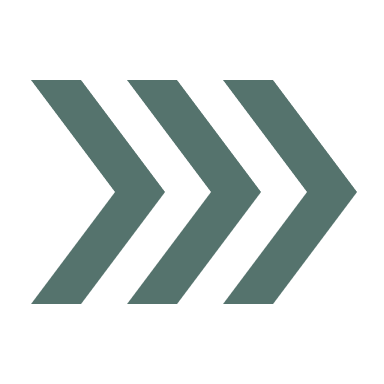 Logistics Management
With the help of this feature, the lead times and costs associated with transportation are decreased.
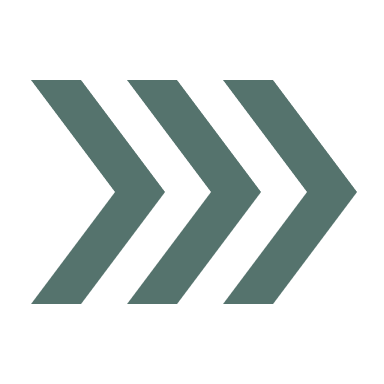 Inventory Optimization
By integrating with the Inventory Management Module, SCM makes sure that the appropriate amount of inventory is accessible at the appropriate time and location.
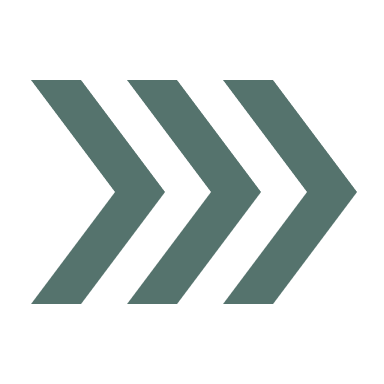 Tools for Collaboration
It enables real-time information exchange and activity coordination across supply chain partners, facilitating collaboration and communication.
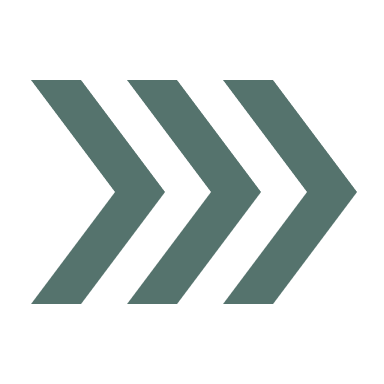 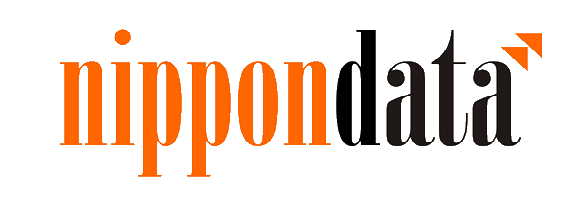 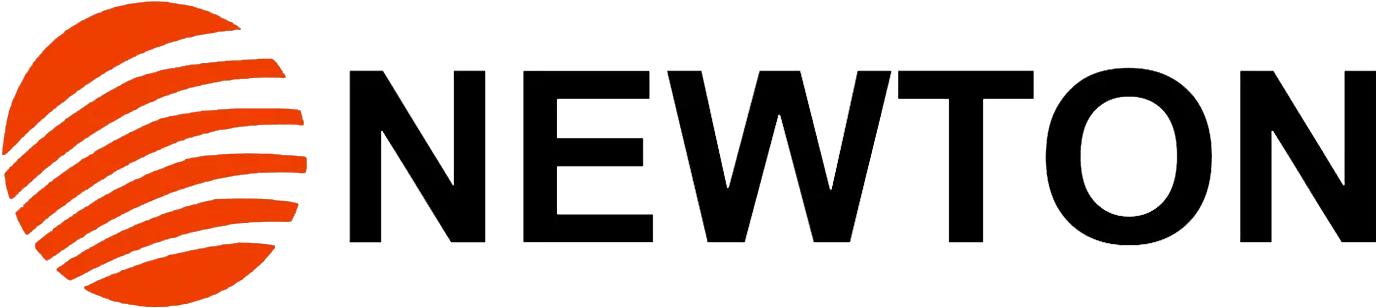 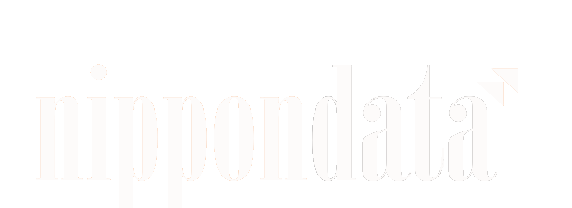 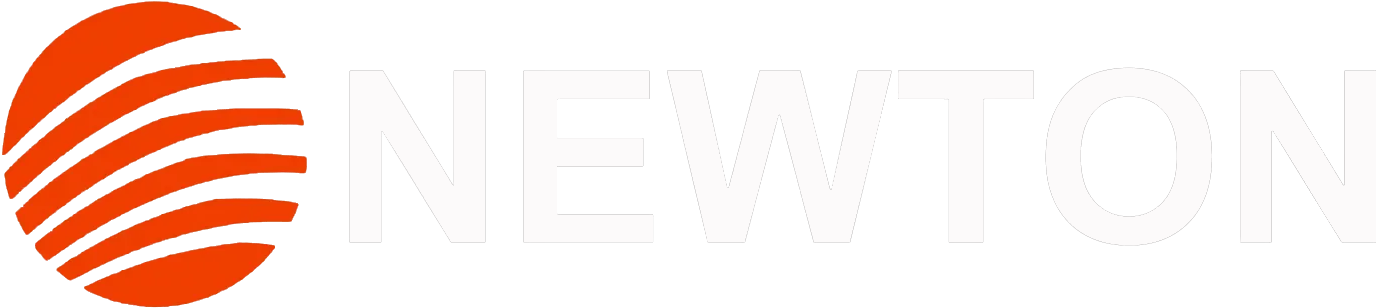 Payable and Purchase
Invoicing Purchase
Invoices for purchase and purchase credit notes can be created, posted, and printed.
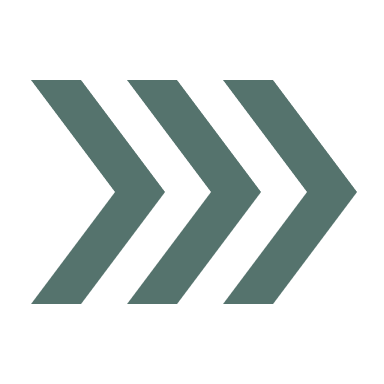 Management of Purchase Order
Control the procedures for blanket orders, purchase orders, and quotations. Making a purchase order is different from making a purchase invoice on your own.
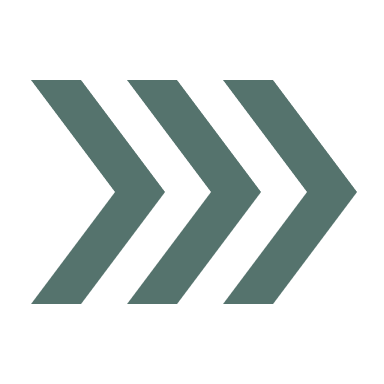 Management of Purchase Return Orders
To reimburse your own business for missing or defective merchandise, generate a purchase return order. Following that, items can be selected from the buy-return order. Return orders can be linked with replacement orders, then arrange group or partial return shipments into a single credit memo.
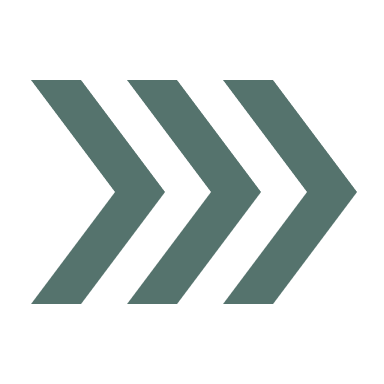 Different Order Addresses
Configure several addresses to handle orders from suppliers and their principal place of business and operate additional sites from where they can send supplies. The purchasing agent can then choose from these various locations when drafting an invoice or order of purchase.
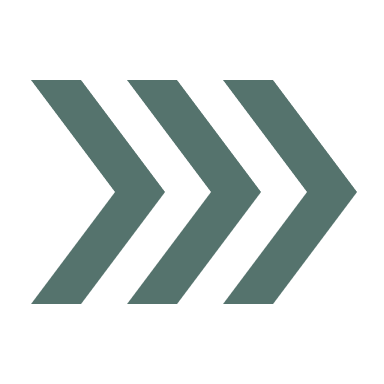 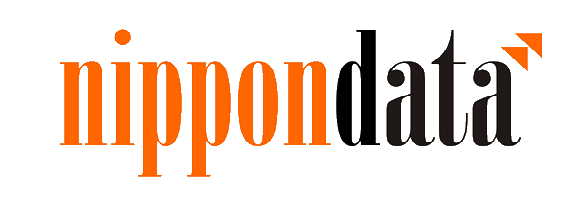 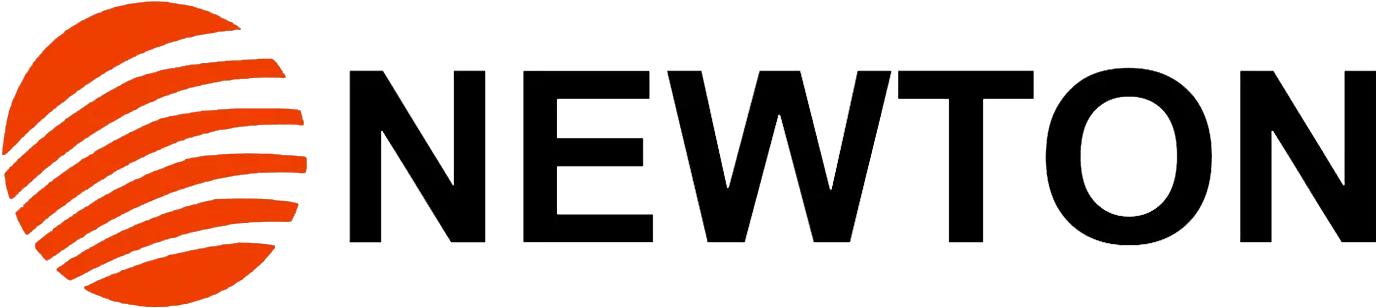 Discounts on Purchase Invoices
Automate the calculation of invoice discounts. Based on the invoice size, the discount may vary among sellers. The discount is computed on each line of the various items and is added to the net amount of the invoice.
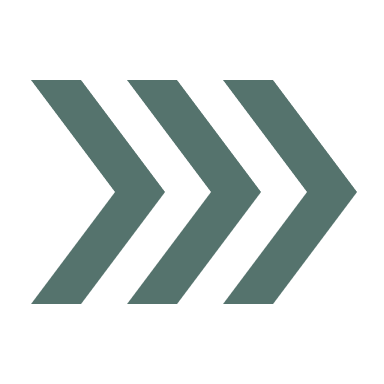 Line-Item Discounting
Manage the negotiated discounts among different suppliers for the purchase prices of several items based on the minimum order quantity, unit of measurement, item variant, currency, and timeline.
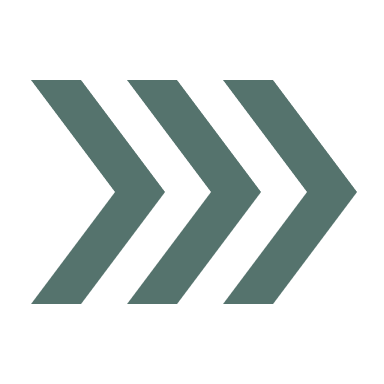 Multiple Vendors
Control the acquisition of the same commodity from many providers. Establish backup suppliers for certain commodities, outline average turnaround time, and keep track of price and discount arrangements with each supplier.
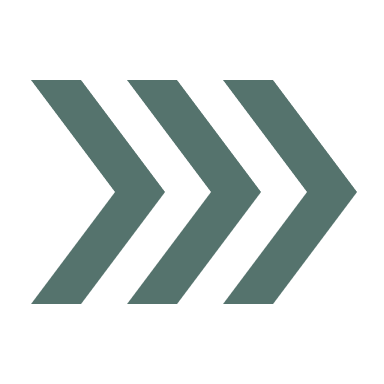 Vendor Catalog Products
Offer your clients products that aren't often in stock but can be ordered from other producers or suppliers. These things should be registered as non-stock goods but handled normally.
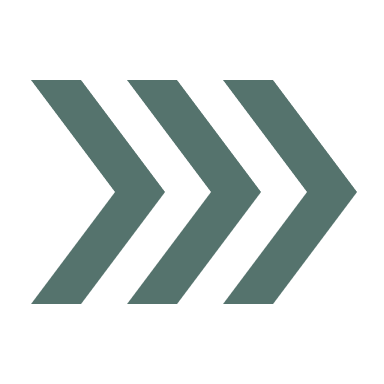 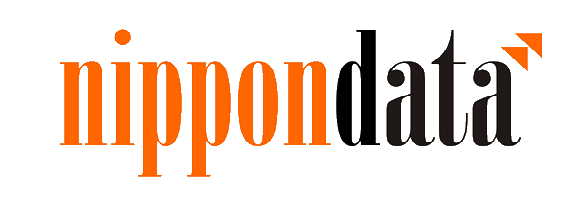 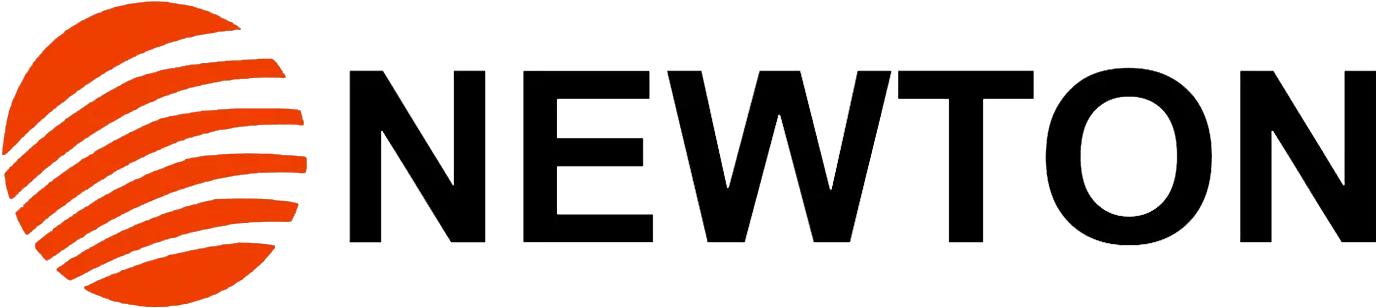 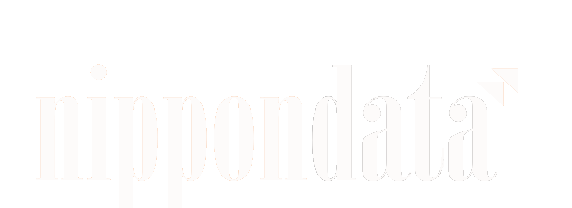 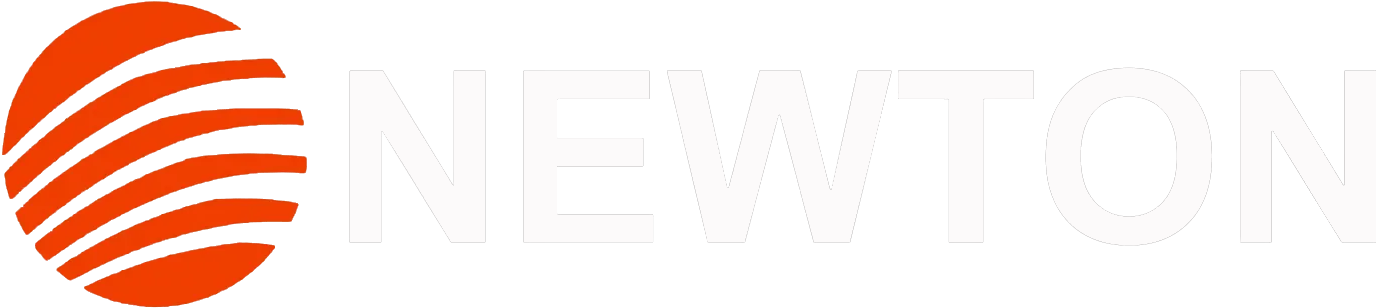 Plan for Supply and Availability
Supply Management
Create a strategy for the needed materials depending on demand, with help from the master production schedule. Create the best options for refilling inventory transfers depending on the product's supply and demand in the present and in the future, along with a number of planning criteria, such as quantities for reordering.
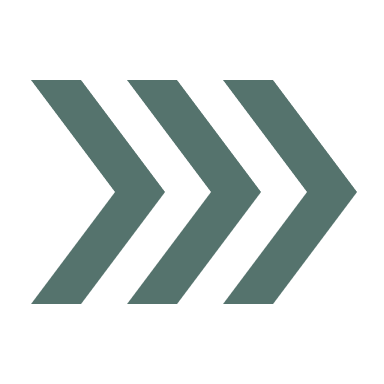 Forecasting Demand
Regulate item-based demand forecasting. Use more practical input methods for demand (sales) projections for products and components.
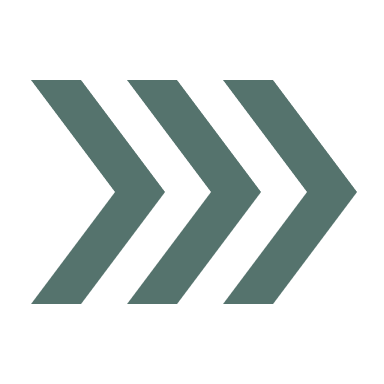 Forecasting Sales and Inventories
The Sales and Inventory Forecast addon gives you a thorough understanding of possible sales and a detailed analysis of anticipated stock-outs, which further makes it simple to manage to restock.
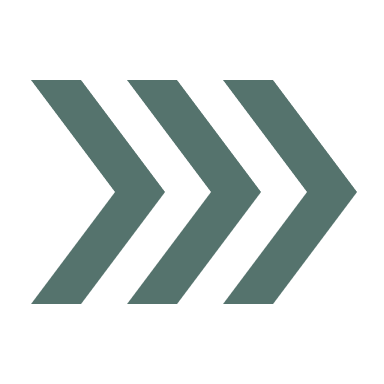 Promising Order
On the basis of an item's present and future supply, guarantee precise order shipment and date of delivery.
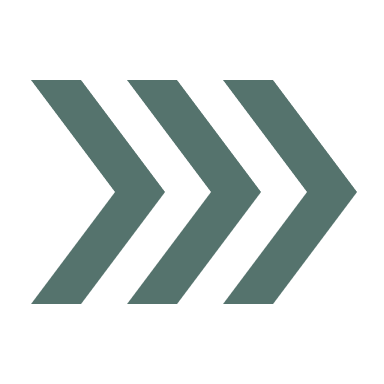 Drop Shipping
Manage orders that are shipped from seller to client directly without inventory stock. Keep tabs on the profit and expense of each order.
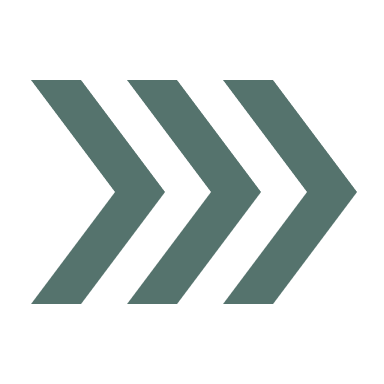 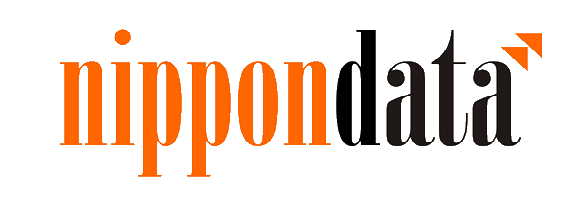 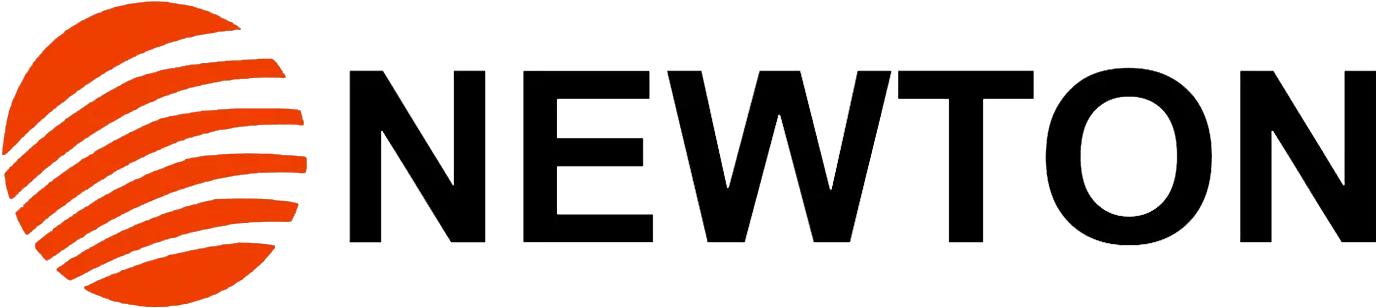 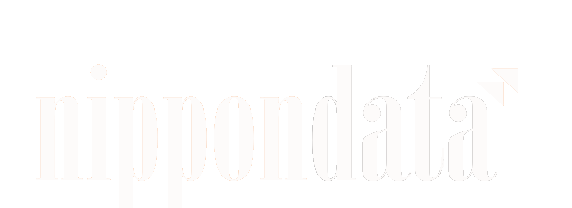 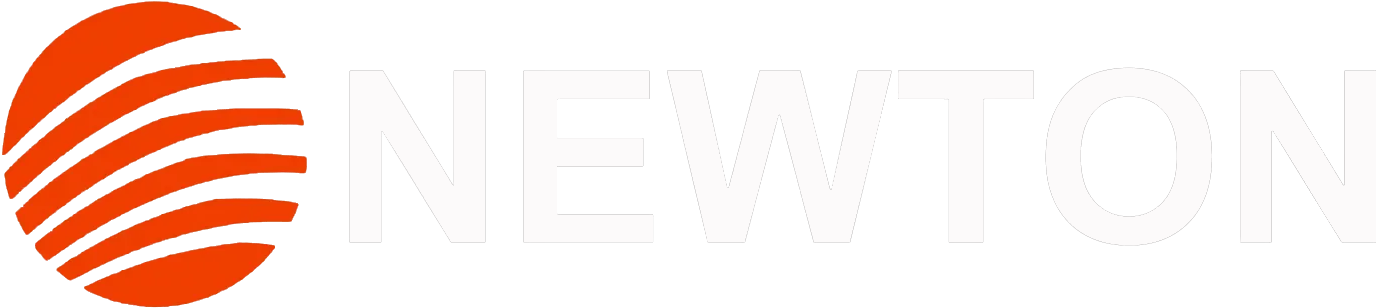 ManufacturingManagement
Define Bill of Materials (BOM)
Efficient production starts with a detailed bill of materials. BOMs can be defined in our ERP system using capabilities like Multi-Level BOMs, Versioning, and Engineering Change Orders (ECOs).
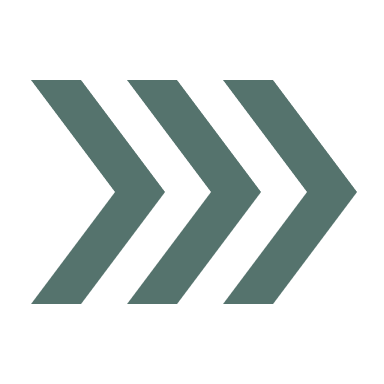 Define Machines, Machine Capacities, Processes, Routings, Shifts, and Other Production Entities
Defining and controlling critical production entities and rules can help you optimize your manufacturing operations. Machine Management, Process routing, and Shift Management are all features that enable streamlined operations.
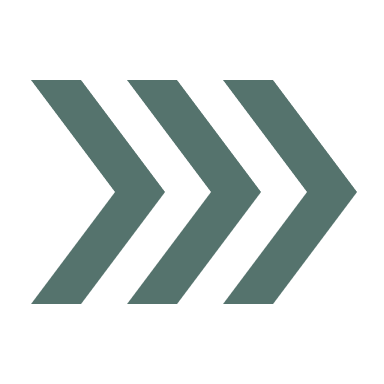 Factory Order
Manage production orders efficiently with our ERP system's factory order capability, which includes Order Creation, Resource Allocation, and Work Order Tracking.
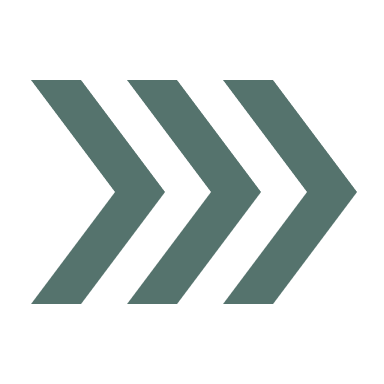 Requisition Slip to Get Materials from Stores
Use our ERP system's requisition slip capability to streamline material procurement for production processes such as Material Requisition, Stock Verification, and Approval Workflow.
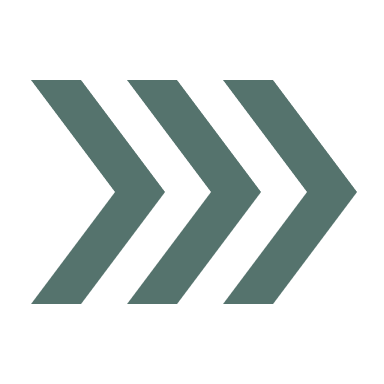 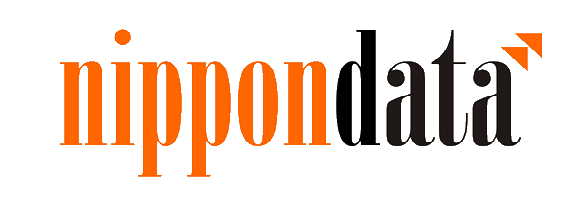 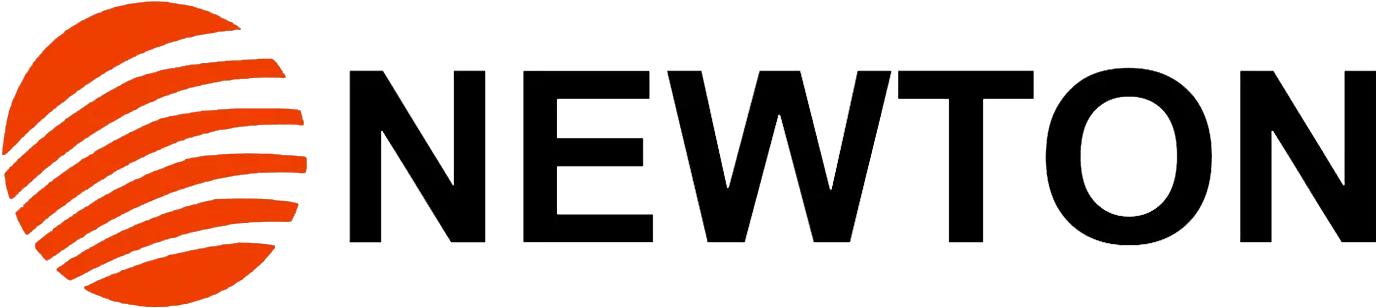 Daily Production, Rejections, and Scrap Creation
With our ERP system, you can accurately track daily production, manage rejections, and handle scrap creation.
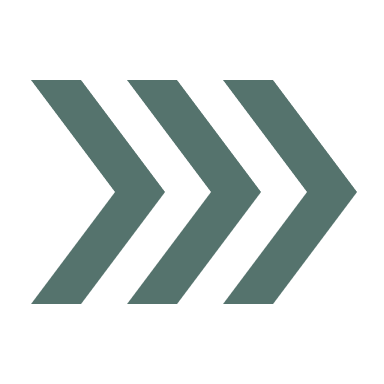 Rework on Rejected Material
Manage rework procedures effectively in order to salvage rejected material and reduce waste. Rework Tracking, Resource Allocation, and Quality Control are all elements of our ERP system.
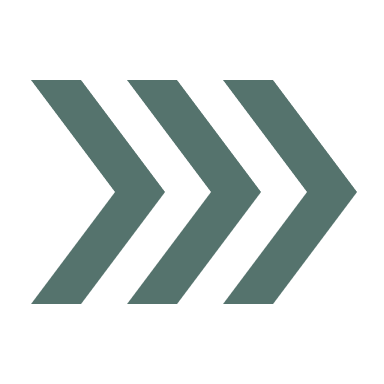 Process-Wise Production Cost, Batch-Wise Production Cost
With our ERP system's cost management tools such as Process-Wise Costing, Batch-Wise Costing, and Cost Analysis Reports, you can accurately calculate and analyze production costs at the process and batch levels.
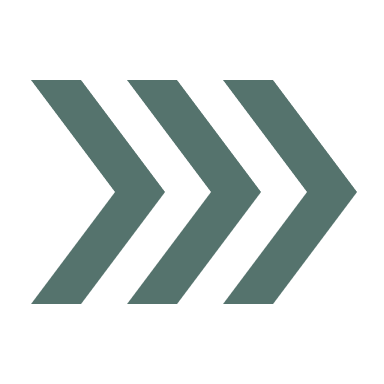 Additional Material Consumption Based on BOM
Use our ERP system's features like BOM-Based Material, Consumption, and Variances Analysis to effectively manage additional material consumption during the manufacturing process.
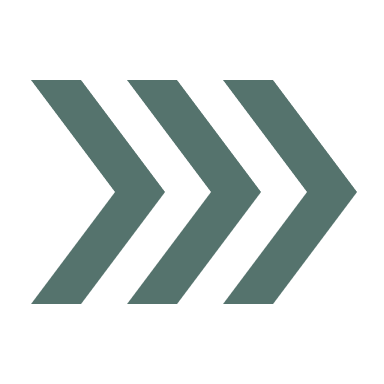 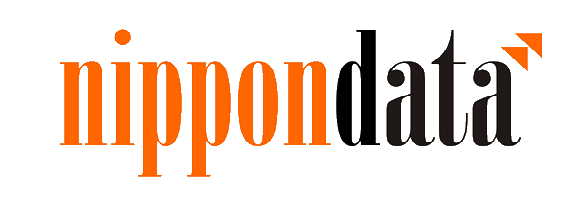 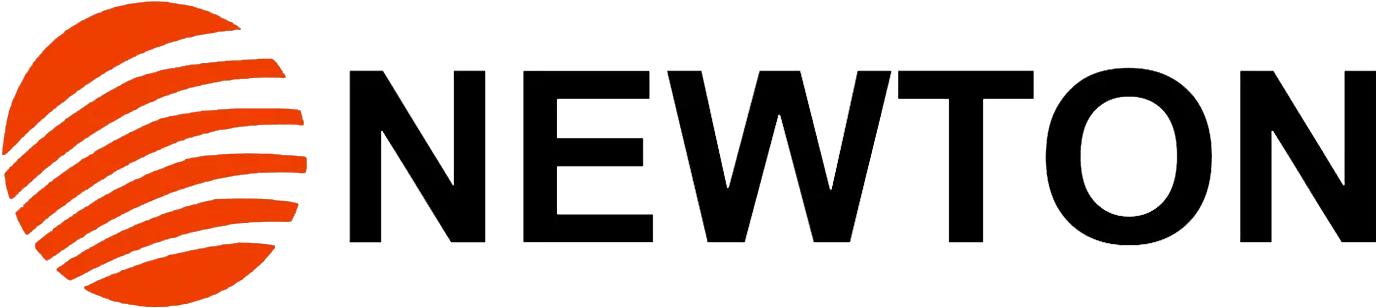 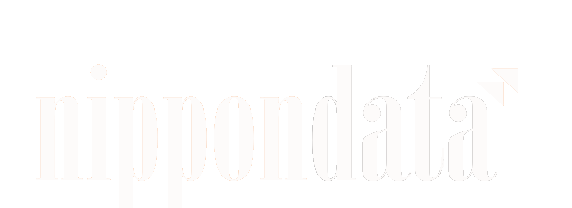 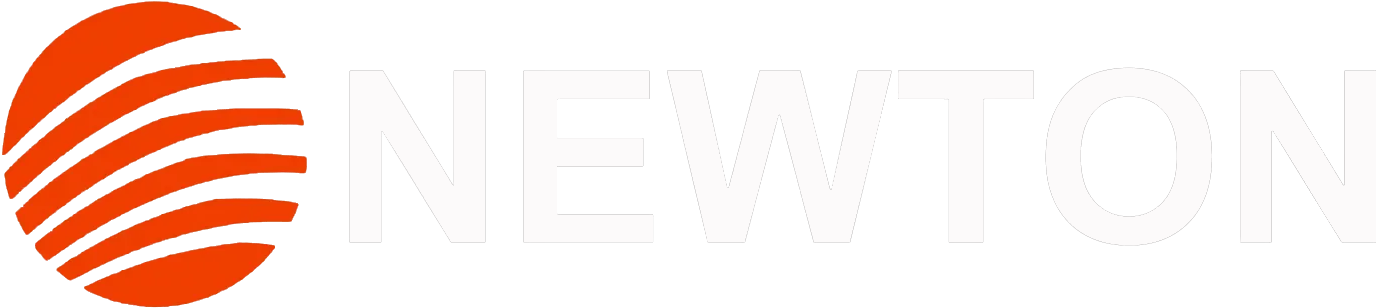 Production Management
Assembly Administration
An assembly bill of materials should include a list of the consumable components, raw materials, subassemblies, and resources that go into creating a final product or a kit. To restock assembly supplies, use assembly orders. Take direct notes of the customer's specifications for the kit's bill of materials from sales bids, blanket orders, and order lines in the operations for assembly-to-order.
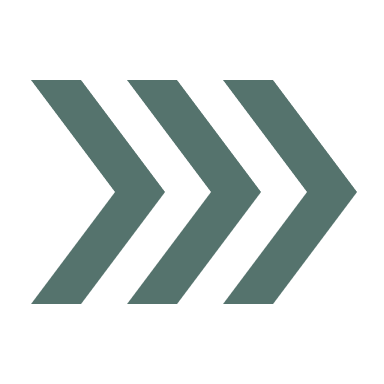 Cost Calculation Worksheet
Give business administrators a dependable, effective method for maintaining precise inventory costs. Use Business Central's usual cost updates in the same manner you would in an Excel spreadsheet. Until you're ready, don't change any data; instead, get ready for cost changes.
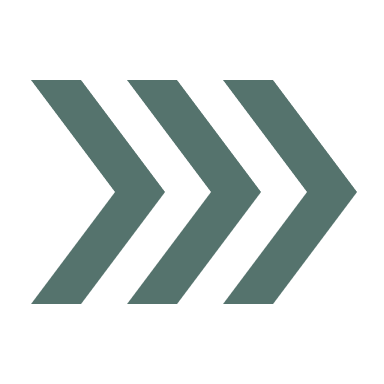 Production Material List
Make a bill of materials and determine the average cost for each item.
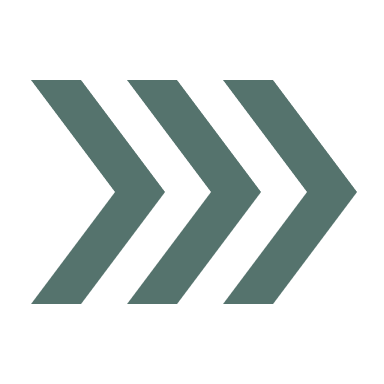 Introductory Capacity Planning
Increase the manufacturing process's capacity (work centers). Create routings for the planning of material requirements and production orders. View the job list and load for the capacity.
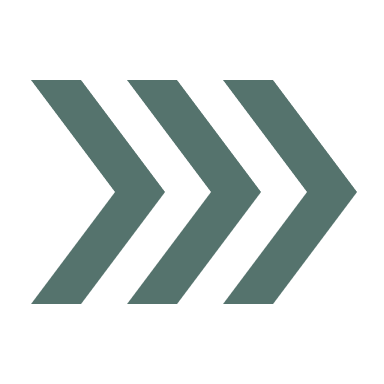 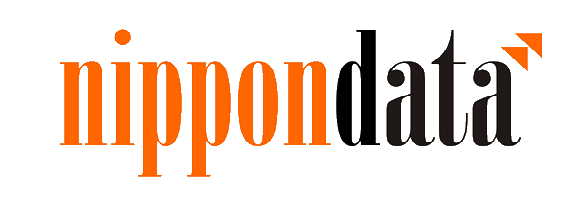 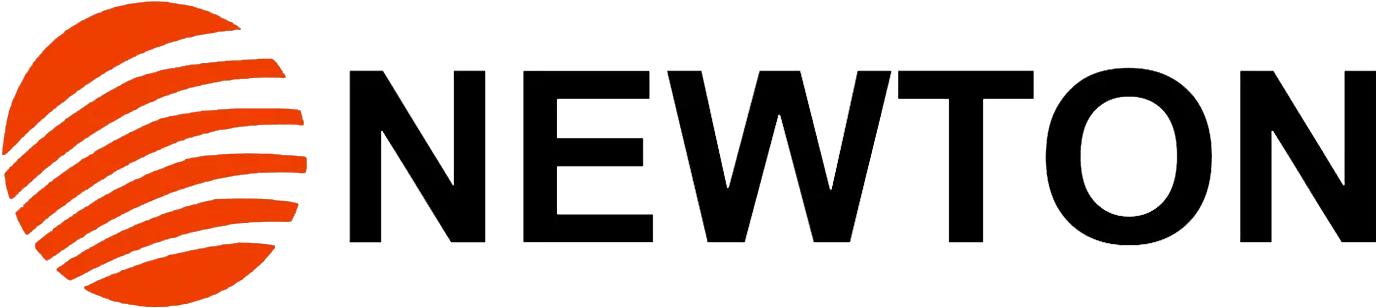 Introductory Capacity Planning
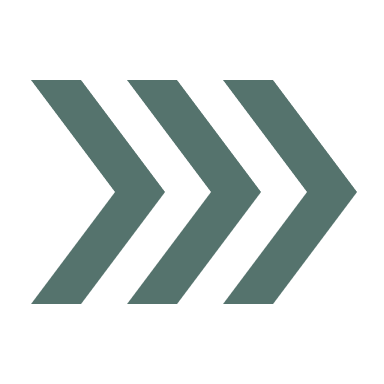 The production process can add machine centers as capacity. For machine centers, manage capacity on a detailed level, and for work centers, manage capacity on a consolidated level, for each machine or production resource. Default manufacturing process data, such as setup times and default scrap percentages, can be stored in machine centers.
Production Directives
Post consumption and output data along with production orders. As an alternative to automatic planning, employ a manual supply planning tool. Get the information and resources you need to manually forecast demand from sales lines and produce supply orders.
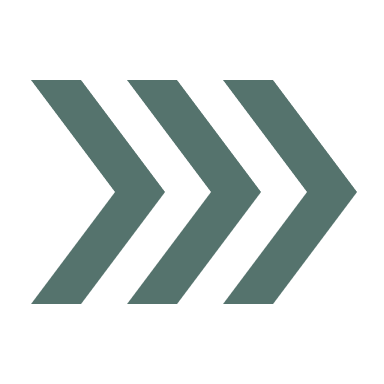 A Finite Load
Regulate the finite loading of resources through capacity restrictions. To prevent overloading work centers, take capacity restrictions into consideration for a while. Calculate the CTP, or capable-to-promise.
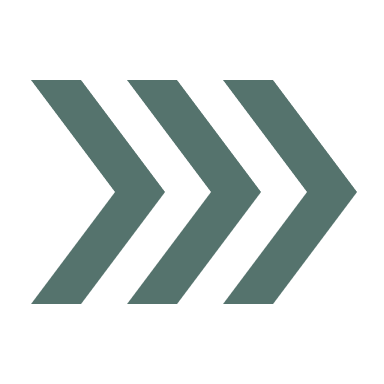 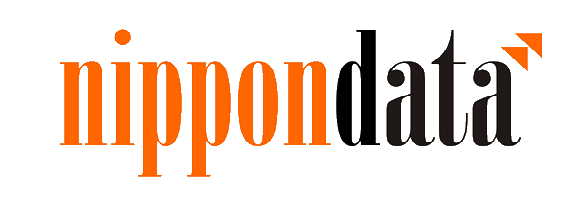 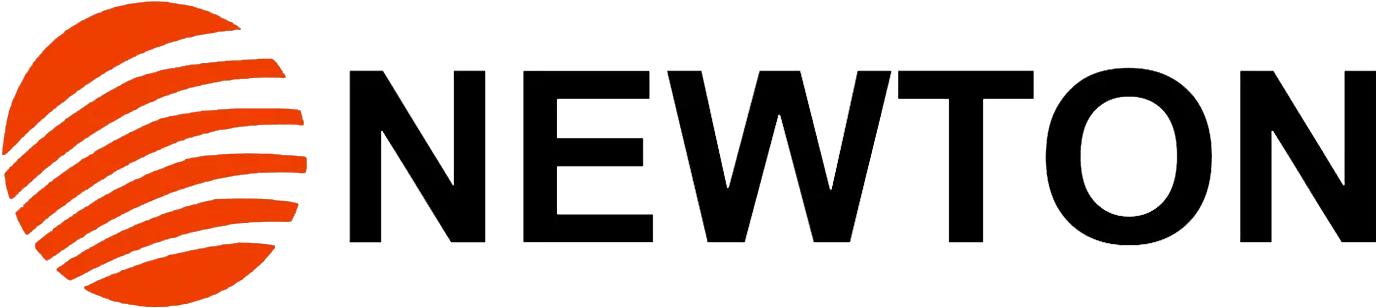 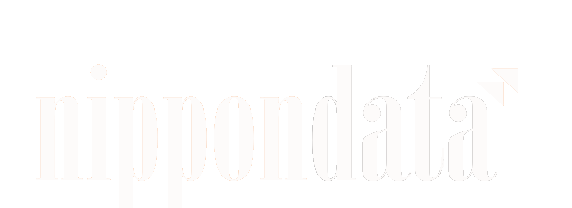 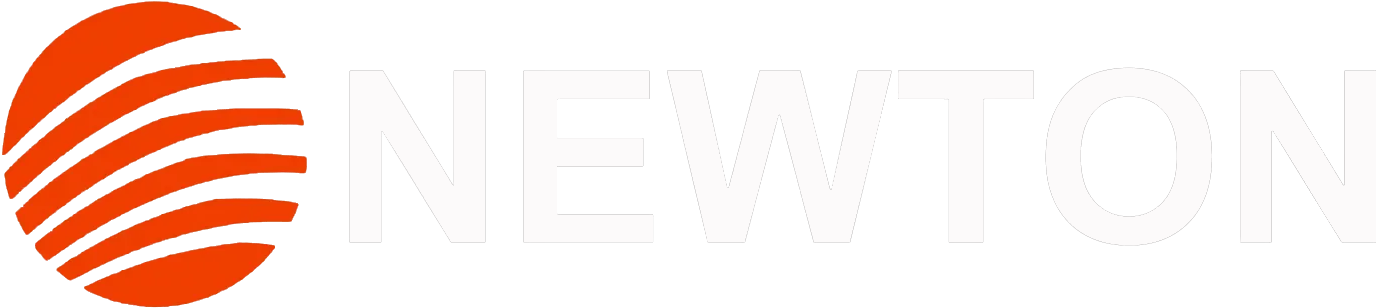 Maintenance
Equipment Management Streamlined
The maintenance module aids businesses in effectively managing their machinery and assets. It enables tracking of work orders, work schedules, and service history, assuring prompt repairs and minimizing downtime.
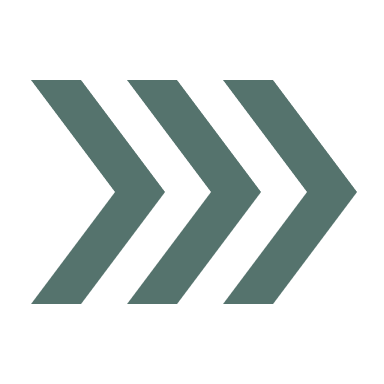 Maintenance Upkeep
By planning routine inspections and maintenance, this module enables proactive maintenance. It improves productivity, increases equipment lifespan, and assists in avoiding unexpected malfunctions.
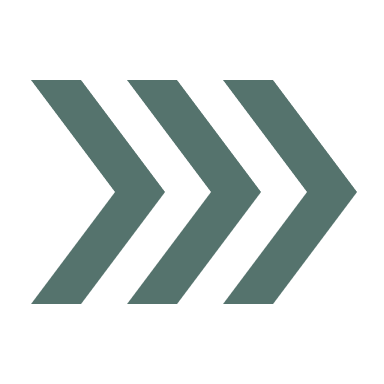 Inventory of Spare Parts
Maintain a complete inventory of spare parts and control their acquisition, distribution, and utilization. The module assures ideal stock levels, lowers the cost of holding goods, and speeds up repairs.
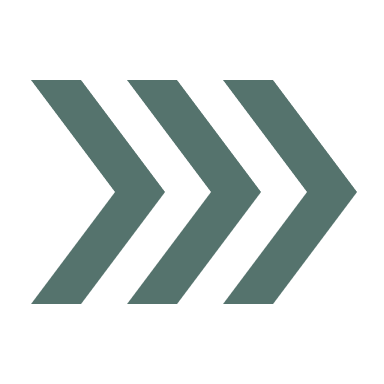 Analytics and Reporting
Through in-depth reporting and analytics, learn more about maintenance tasks, expenses, and performance. To optimize maintenance procedures, keep an eye on key performance indicators (KPIs) and make data-driven decisions.
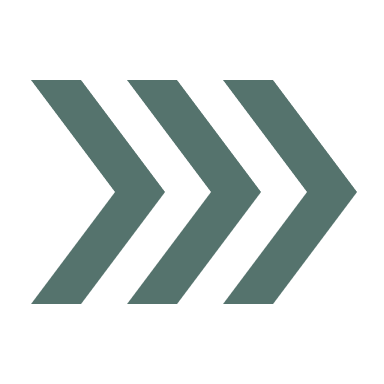 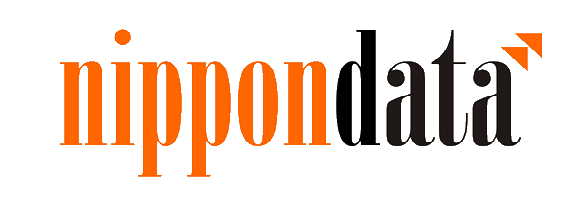 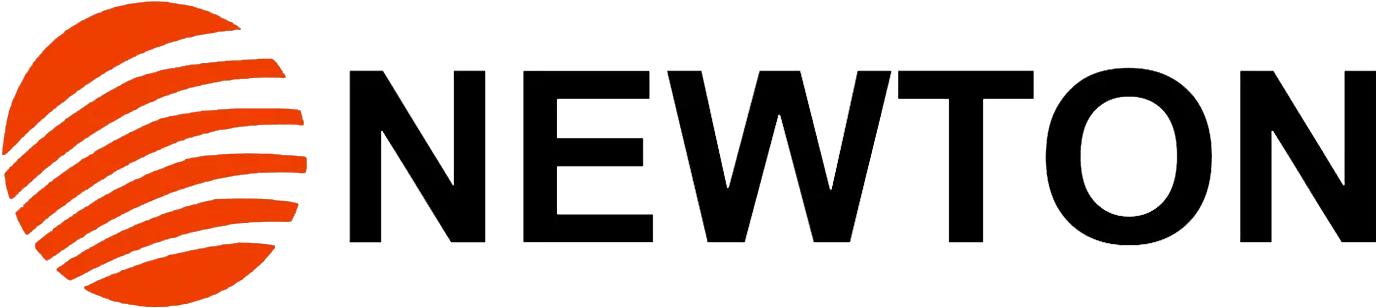 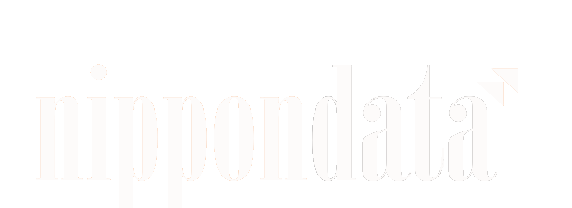 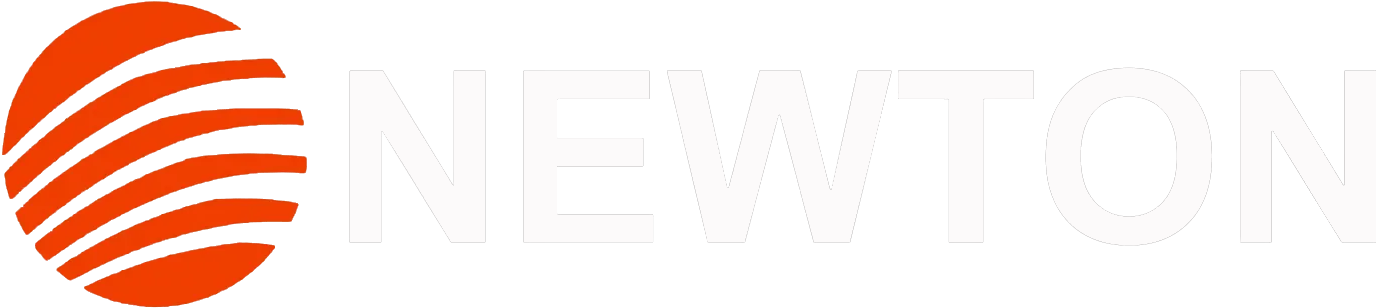 Finance Management
Multi-Level Charts of Accounts
Our ERP system has a sophisticated and customized multi-level chart of accounts, laying the groundwork for precise financial reporting and analysis. Hierarchical structure, segmented reporting, and customization are key aspects for easier accounting.
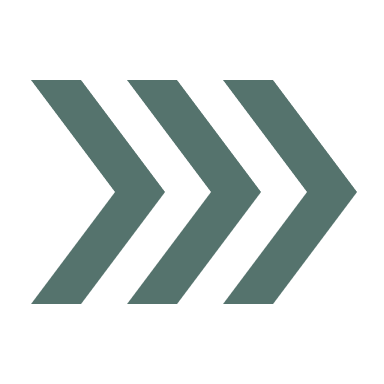 All Vouchers
Use our ERP system's complete voucher management to efficiently manage many forms of financial transactions. Cash Vouchers, Bank Vouchers, Journal Vouchers, Sale/Purchase Vouchers, Debit/Credit Notes, Contra Vouchers, and User-Defined Vouchers are some of the key features.
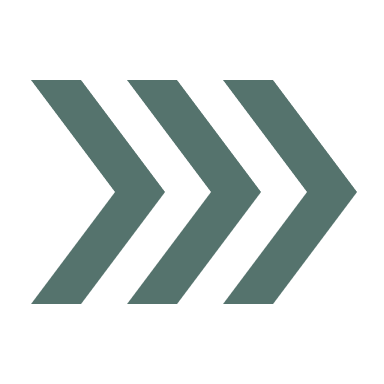 All Books of Accounts
With our ERP system's complete recording and reporting features, you can keep your books of accounts accurate and up to date. Cash Books, Bank Books, Journal Books, Sale/Purchase Books, and Debit/Credit Note Books are all crucial elements for record keeping.
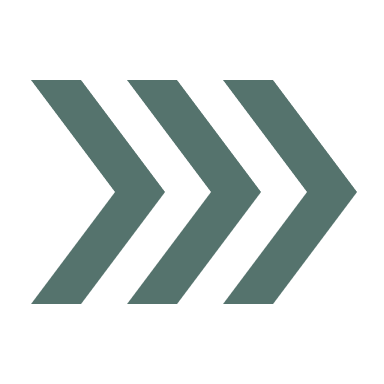 Trial Balance, Balance Sheet, Profit & Loss
With our ERP system's integrated reporting features, you may easily generate precise financial statements. Trial balance, balance sheet, and profit and loss statement are all important aspects offered by NEWTON ERP.
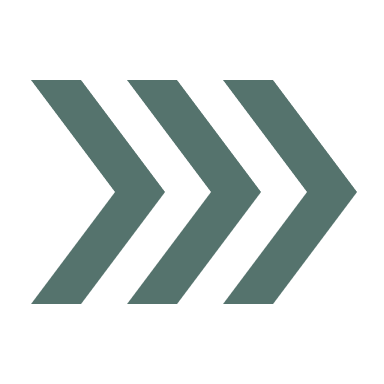 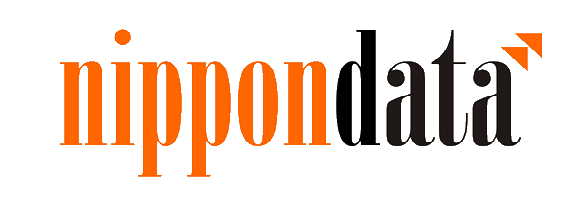 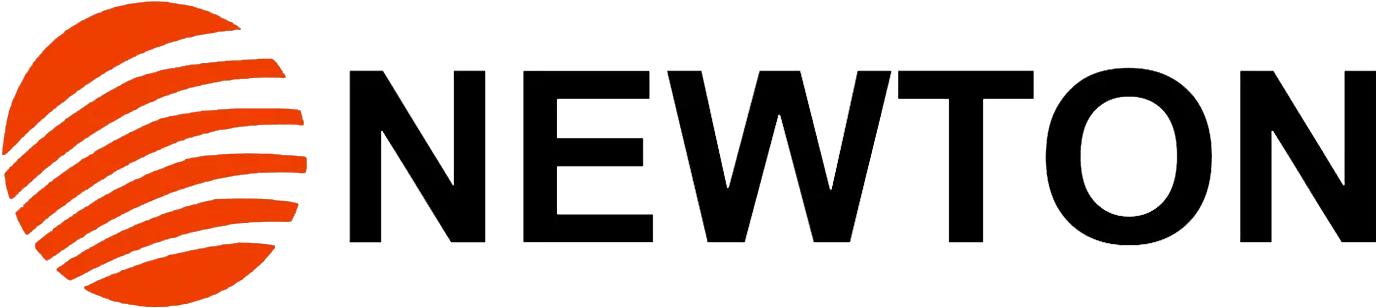 Agings
Use our ERP system's aging analysis features to efficiently monitor outstanding receivables and payables. Receivables Ageing and Payables Aging are important characteristics of aging.
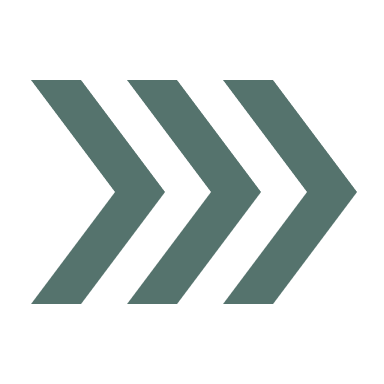 Compliant with TDS, GST, and TCS
Using our ERP system's built-in TDS (Tax Deducted at Source), GST (Goods and Services Tax), and TCS (Tax Collected at Source) functions, you can easily stay in compliance with taxation requirements. Automated TDS Deduction, GST Compliant Invoicing, and TCS Calculation are simplified with NEWTON ERP.
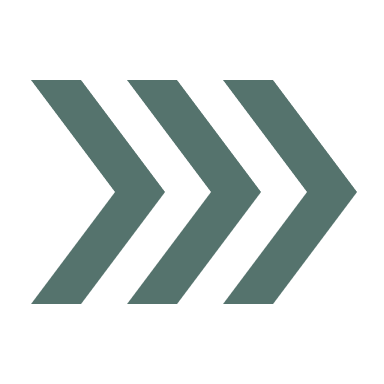 GL Account Statement
With our ERP system, you can easily access complete and detailed General Ledger (GL) account statements. Real-time Balances and Drill-Down Capabilities are important features you get.
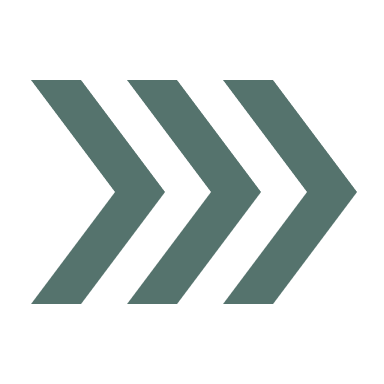 Financial Accounting Integration with Material Issues, Job Work Challan, Stock Transfers, Sales Returns, Purchase Returns, and so on
Integrate financial accounting and other modules of our ERP system for a comprehensive view of your organization's activities.
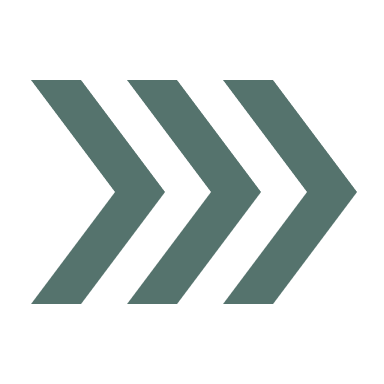 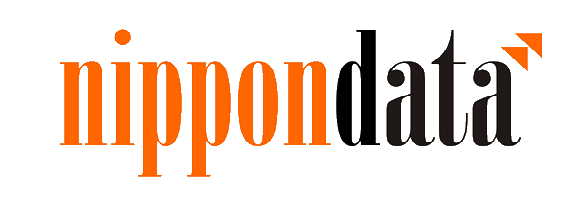 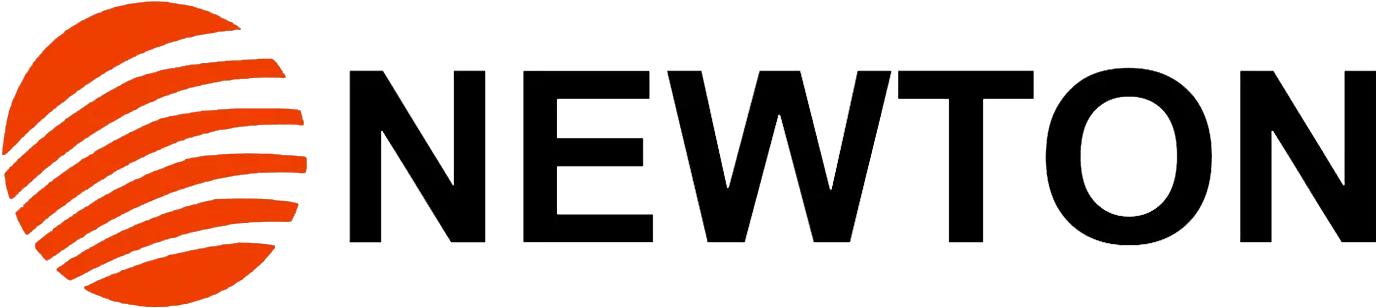 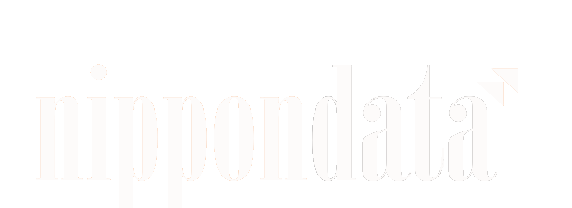 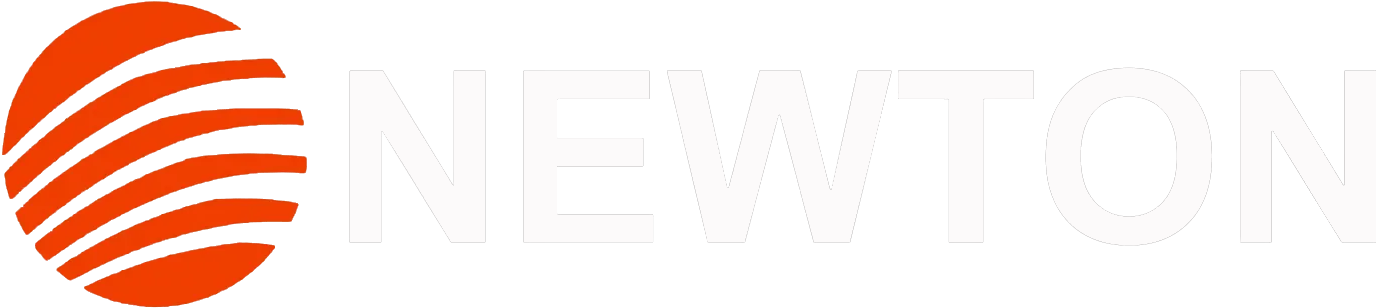 Financial Management - Overview
Dimensions
Use unrestricted dimensions in transactions across all ledgers for crucial components of your company, such as projects, sales channels, geographic regions, and departments. Establish guidelines for combining dimensions and values. In order to improve the accuracy of output depending on dimensions, control their utilization. Create guidelines that emphasize the use of default settings.
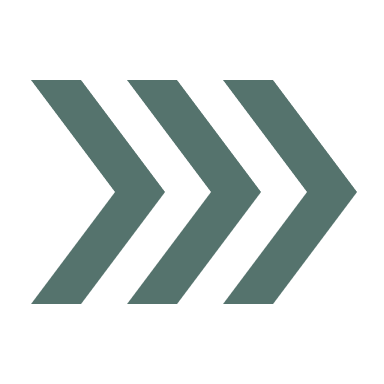 Basic Ledger
Create firms and learn to use general journals to post to the general ledger. Utilize the tools for recurring journals, VAT and sales tax, and journal publishing.  An extra reporting currency is available for posting and reporting.
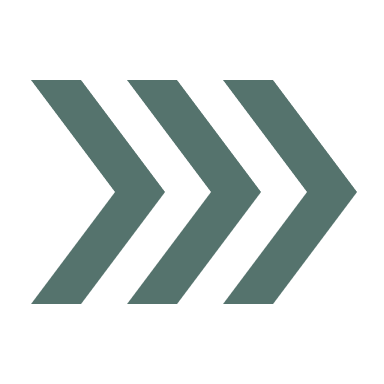 Different Currencies
Trade with clients and suppliers in a variety of currencies. Utilize numerous currencies while completing bank transfers, making payable and receivable, and on documents for sales and purchases. Keep aging data for payables and receivables accurate by adjusting rates in local and international currencies for unrealized losses and profits.
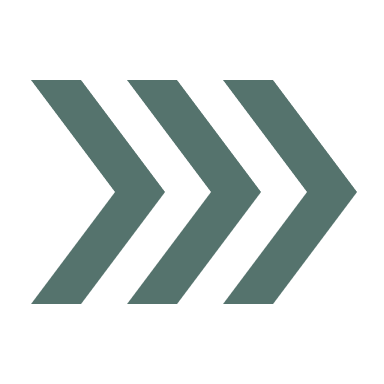 Budgets
The general ledger can be used to track corporate development. Employ budgets for creating financial statements, and user-defined analyses when creating account plans.
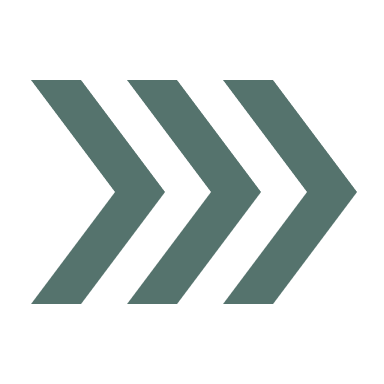 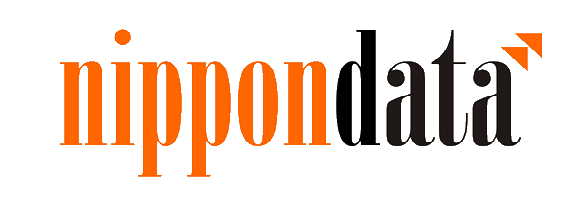 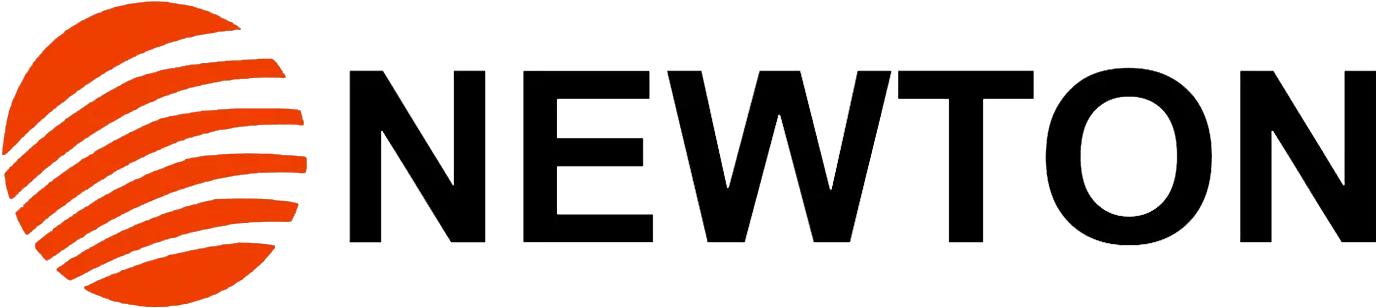 Interfirm Postings
Control the accounting for multiple businesses in a posting procedure that involves multiple business central tenants or databases. Send buy and sales documentation to joint ventures and publish journal transactions by mapping them to common accounts charts and dimensions. Manage the flow of documents by using the automatic transmitting Inbox/Outbox feature.
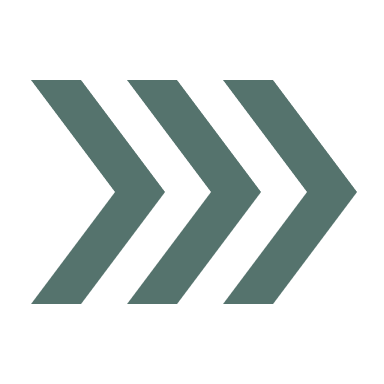 Forecasting Cash Flow
Decide how the liquidity of your organization will change in the future. Forecast expected cash inflows and outflows along with cash on hand. Make simple setups for your cash flow forecasts which you can expand upon and modify.
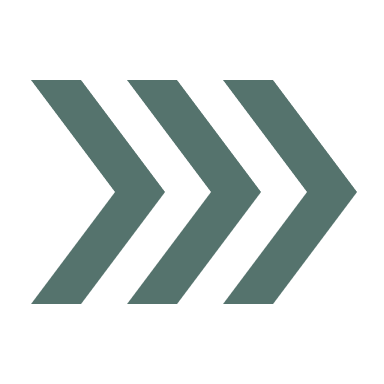 Fixed Assets
Keep track of fixed assets, including structures, tools, and equipment. Define the processes and requirements for assessing depreciation by assigning more than one book for depreciation. The management, legal reporting, and internal accounting requirements can be satisfied by using depreciation books.  Keep track of asset expenses for upkeep, cost allocations, and insurance.
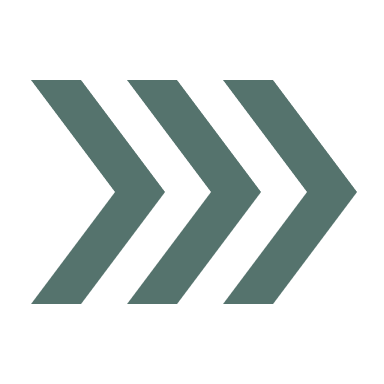 Cost Accounting
Gain an understanding of costs by being able to see the real and planned expenses of goods, projects, operations, and departments. Use alternative allocation keys and strategies to distribute costs employing allocation runs.
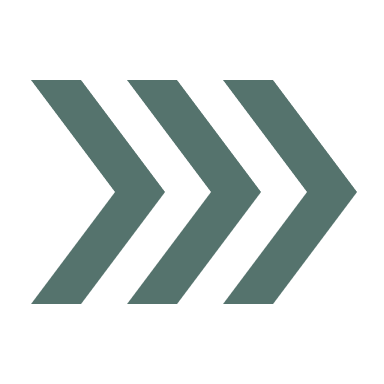 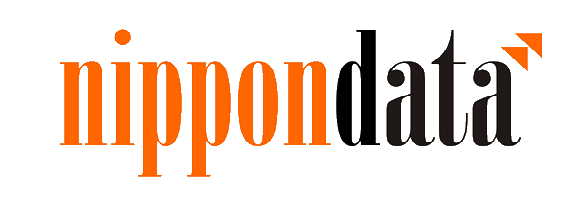 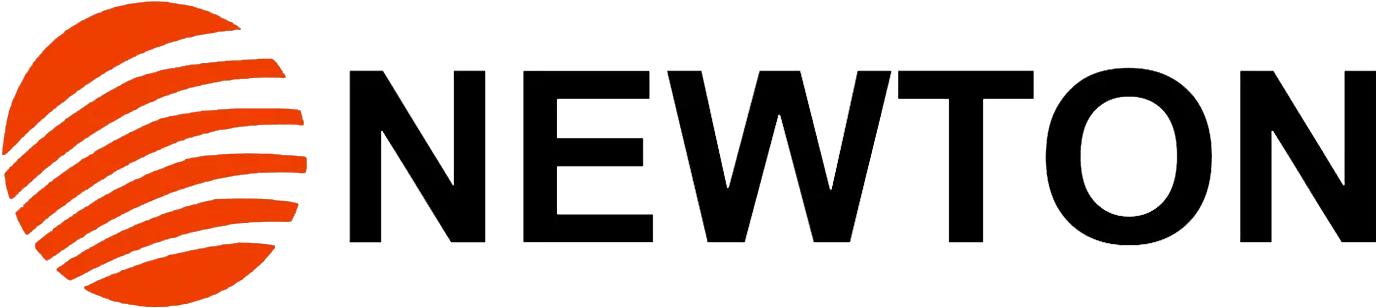 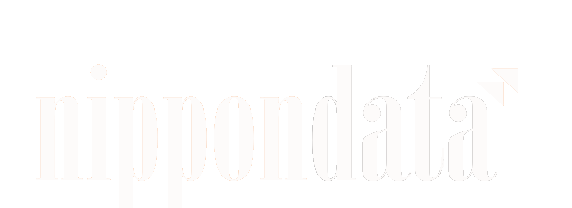 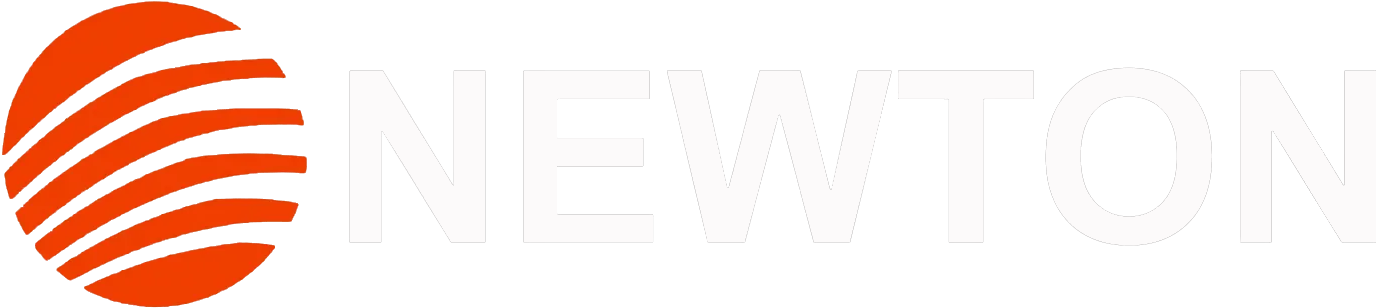 Cash Management
Manage Bank Accounts
Create, run, and oversee numerous bank accounts to meet various business demands and accommodate various currencies.
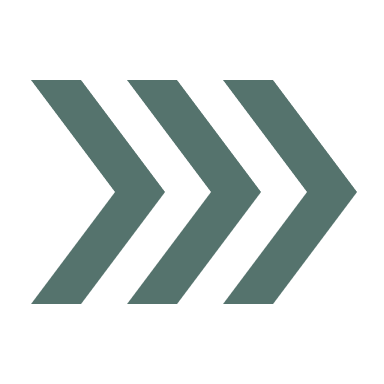 Deferrals
Create deferral templates to streamline the procedure of putting off payments for bills and income till later in accordance with a timeline.
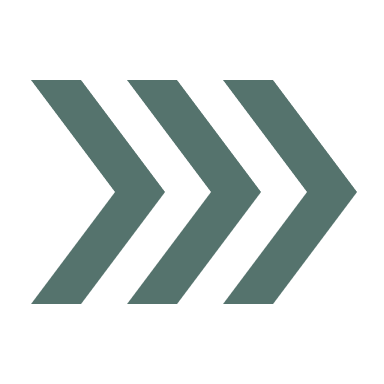 Direct Debits and Electronic Transactions
To develop bank payment files in ISO20022/SEPA format or to develop electronic payment files in the format required by your banks, generate payment plans on the basis of supplier’s agreements.
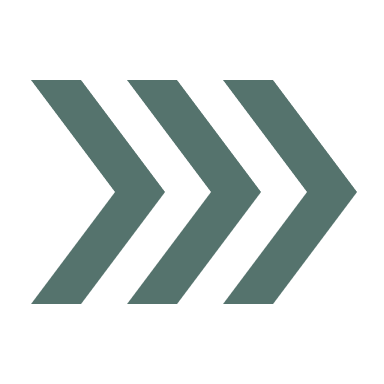 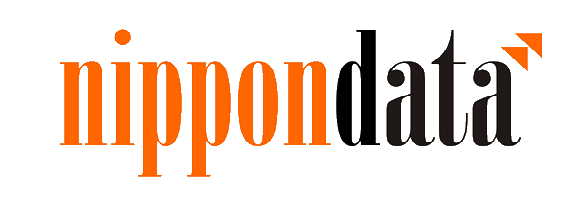 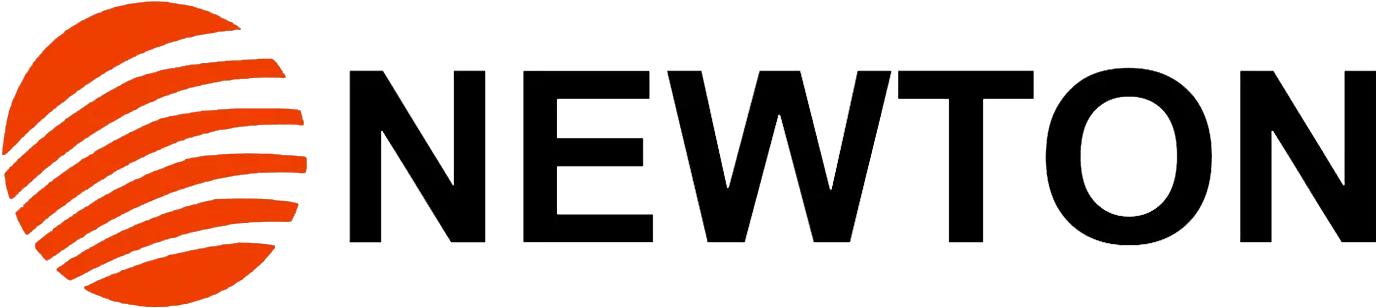 Easy process of Payment for Clients
Create, run, and oversee numerous bank accounts to meet various business demands and accommodate various currencies.
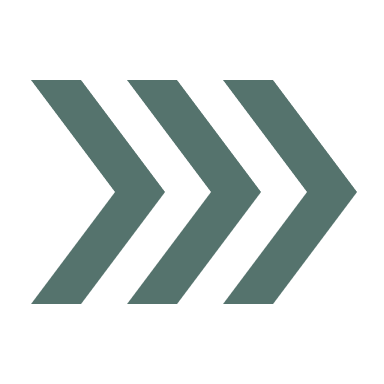 Reconciliation of Bank Accounts
Instantly reconciles information from financial records to open bank account ledger statements and maintain a record of all account statements.
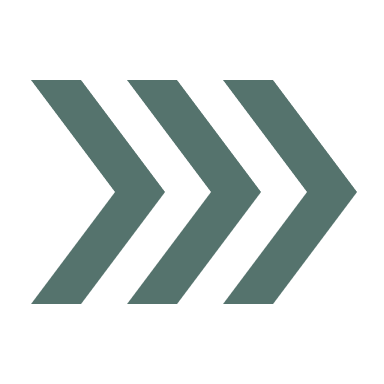 Writing Check
Automatic and manual check printing options with a variety of choices. Pay a vendor's bills all at once with one check.
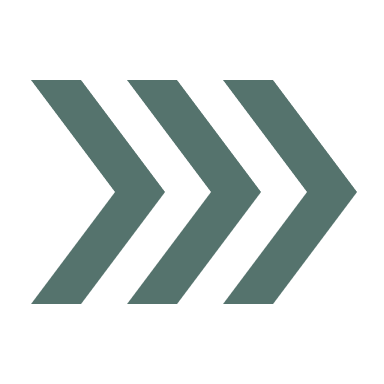 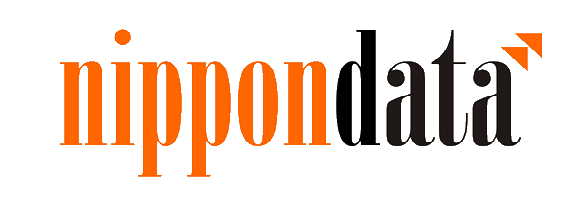 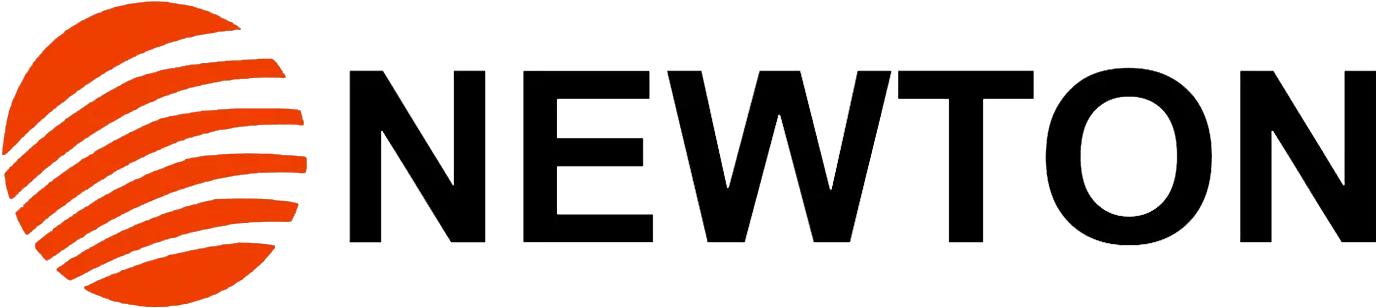 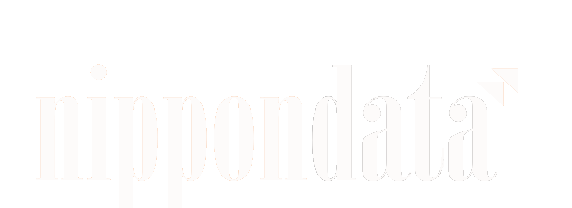 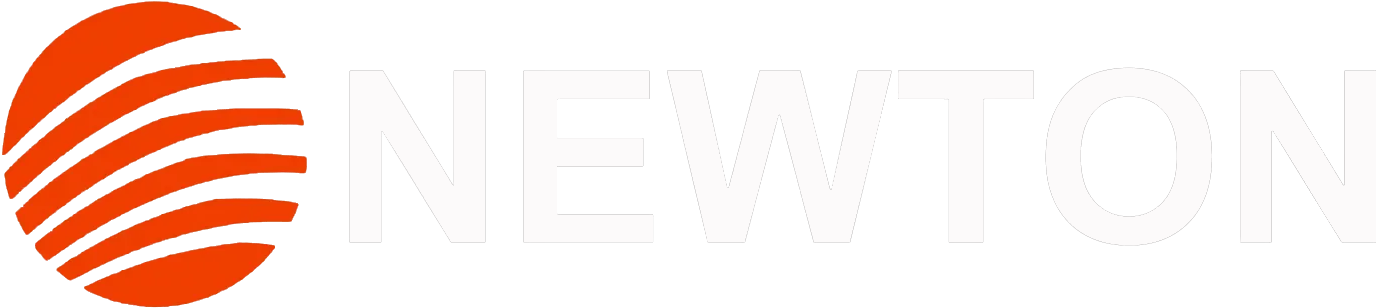 Warehouse Management
Gate Entry
Effective control over inbound and outbound items is the first step toward efficient warehouse management. By providing Vehicle Registration, Document Verification, and Security Checks, our NEWTON ERP solution allows you to optimize gate entry operations.
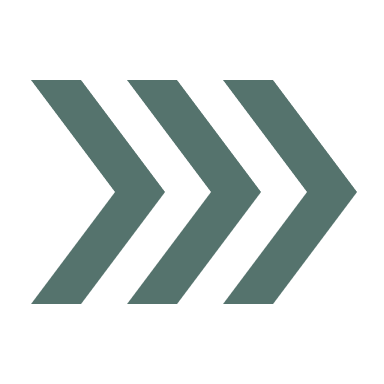 Goods Receipt Note (GRN)
Maintaining inventory accuracy requires accurate and timely recording of arriving items. GRN capability in our ERP system includes functions such as item verification, quantity validation, and quality control.
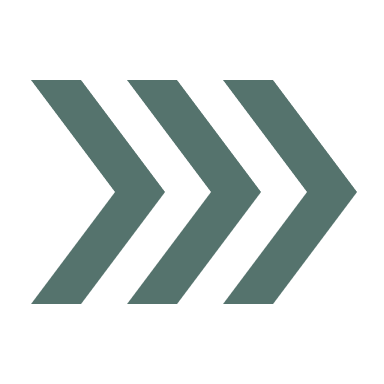 Issue Slip
For seamless operations, efficient distribution of items inside the warehouse or to other departments is critical. Our NEWTON ERP system streamlines this process by automating Issue Slip Generation, Stock Validation, Tracking, and Notifications.
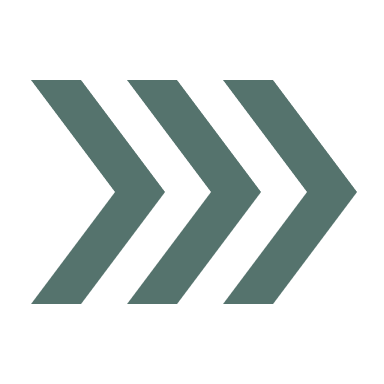 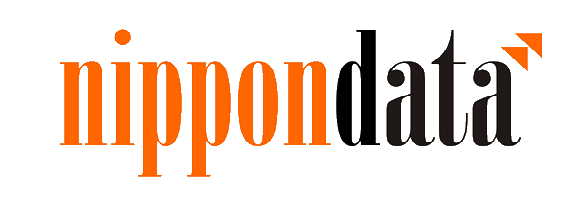 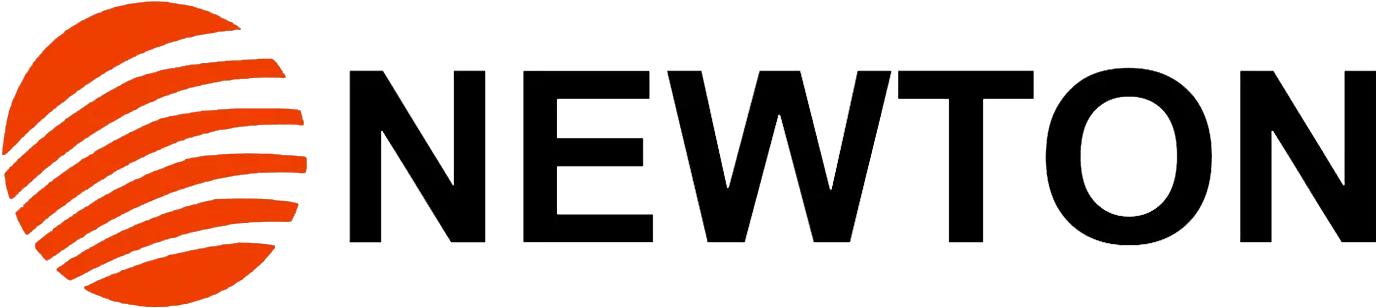 Returnable and Non-Returnable Gate Pass
Easily manage the movement of returnable and non-returnable items around your warehouse. Our ERP system generates gate passes, tracks and audits, and handles reverse logistics.
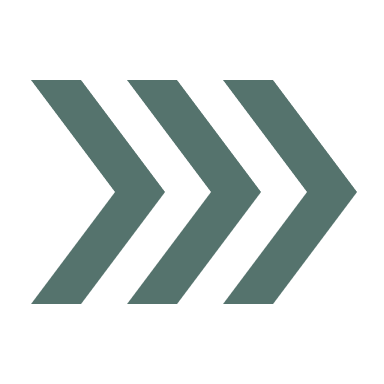 Bin Management
Using our ERP system's bin management tools such as Bin Mapping, Location Tracking, and Stock Movement Optimization, you can efficiently organize your warehouse space and optimize picking and put-away processes.
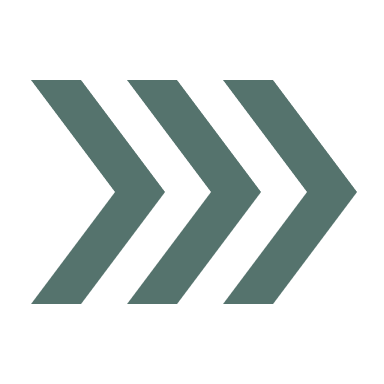 Consumptions
Accurate inventory consumption tracking aids in maintaining optimal stock levels and reducing stockouts. Consumption functions in our ERP system include Material Consumption Recording, Cost Allocation, and Reorder Point Calculation.
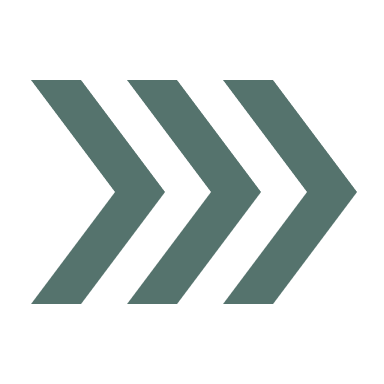 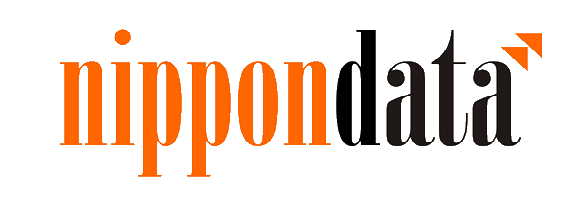 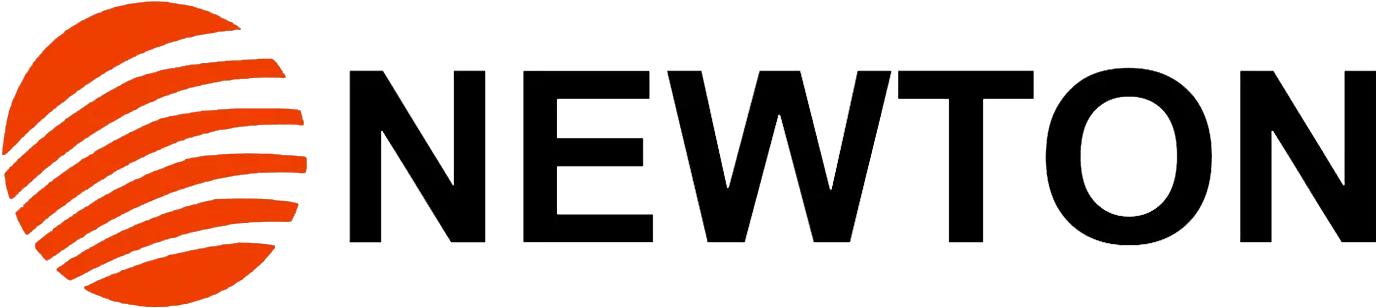 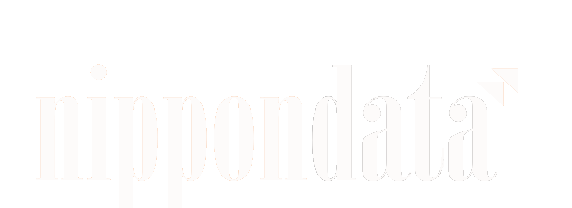 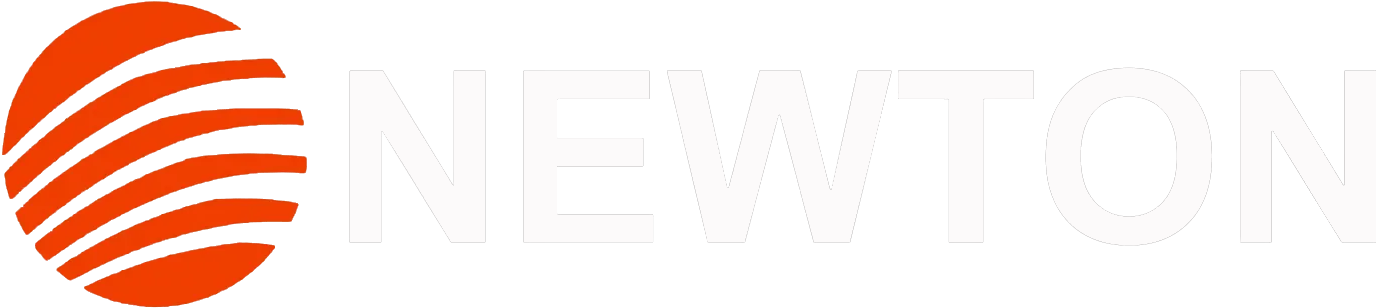 HR Management
Employee Administration
Manage employee data efficiently, including personal information, job history, performance evaluations, and more. Data on employees may be easily accessed and retrieved thanks to the HR module's centralized database.
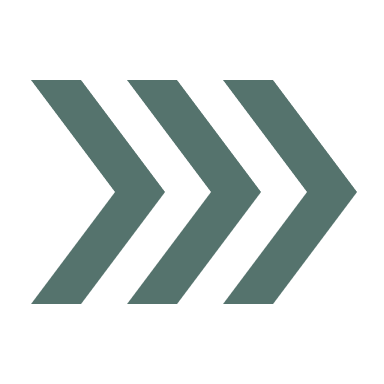 Hiring and Onboarding
Manage job posts, applicant monitoring, and interviewing to speed up the hiring process. Additionally, the module streamlines onboarding by facilitating documentation, instruction, and orientation.
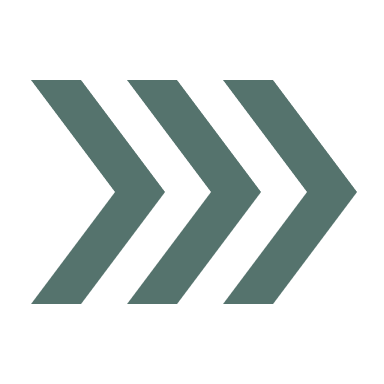 Attendance and Time
Keep track of an employee's presence, hours worked, and vacations. Based on attendance records, the HR module automates timekeeping, creates timesheets, and computes payroll.
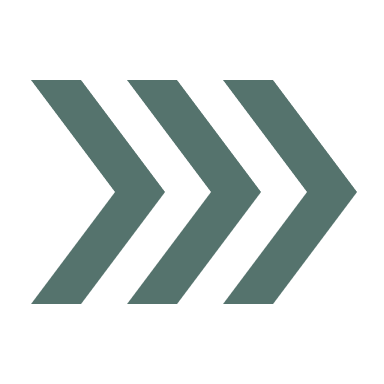 Performance Administration
Establish objectives, carry out performance reviews, and keep an eye on worker output. This module aids in evaluating employee accomplishments, determining areas in need of training, and rewarding exemplary performance.
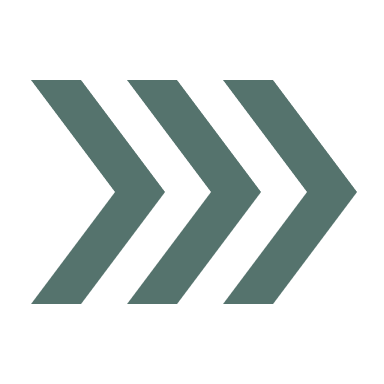 Staff Self-Service
Create a self-service portal so employees can access their information, request time off, examine their pay stubs, and change personal information. Employee empowerment and administrative burden are both increased by this.
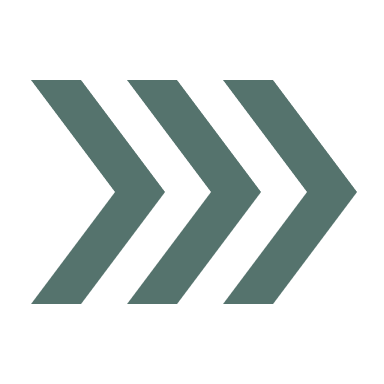 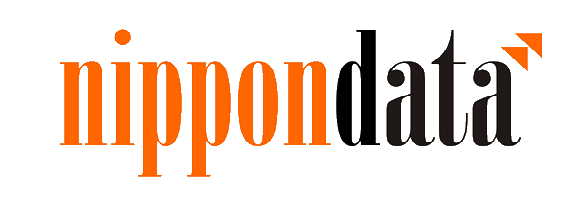 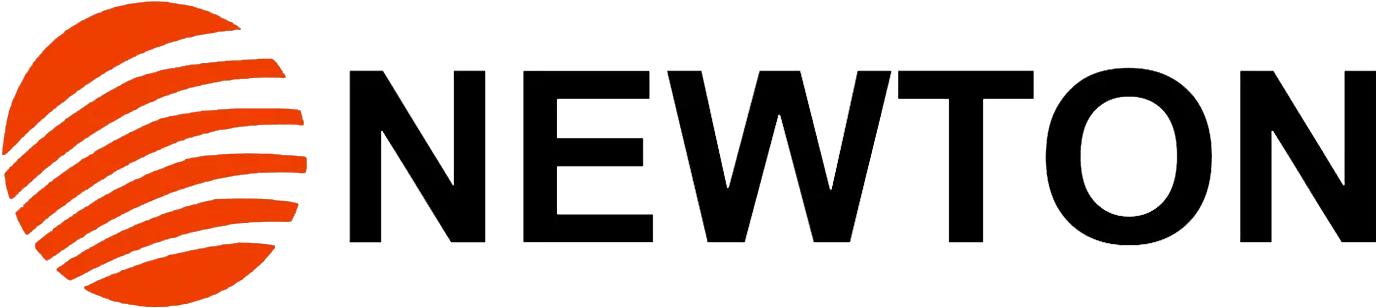 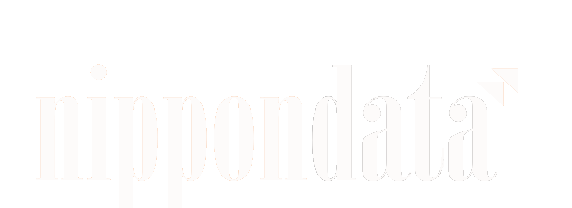 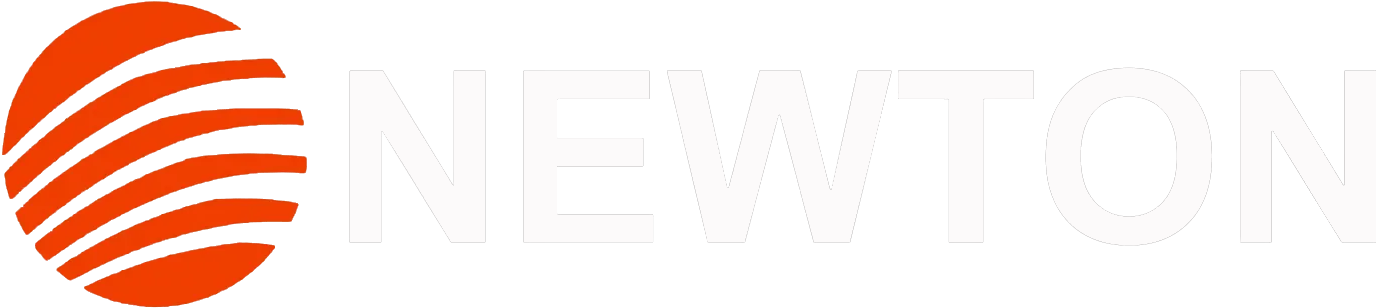 Payroll Management
Automated Payroll Processing
The payroll module automates tax withholding, payslip generation, and payroll computations. It prevents manual errors, saves time, and guarantees adherence to tax laws.
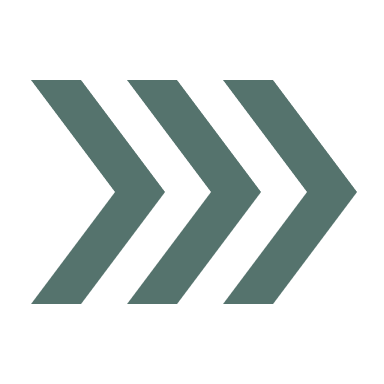 Simplified Tax Management
Manage all tax-related processes, such as reporting, deductions, and withholdings. The module makes correct tax compliance possible while also making tax calculations simpler.
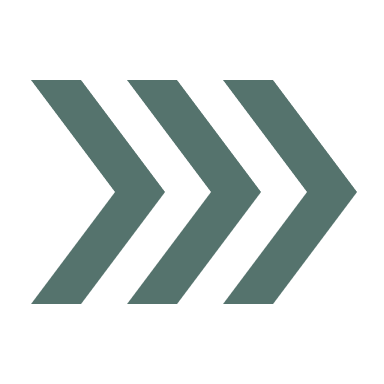 Perks and Deductions
Create and administer employee benefits, including retirement programmes, health insurance, and deductions for things like loan payments. These elements are precisely calculated and managed by the payroll module.
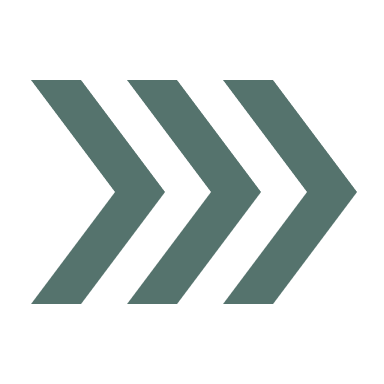 Direct Deposits and Payments
Make it possible for salaries to be deposited directly into workers' bank accounts. Different payment methods are supported by the module, which also creates electronic payment files for simple processing.
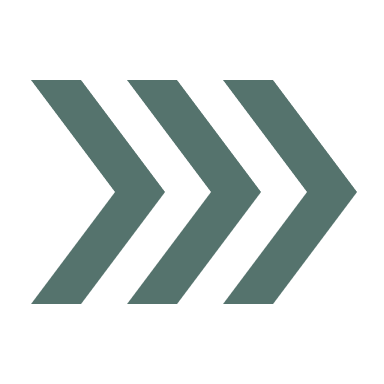 Compliance and Reporting
Make thorough payroll reports that include payslips, tax summaries, and statutory filings. Employers can maintain compliance with labor laws and regulations thanks to the payroll module.
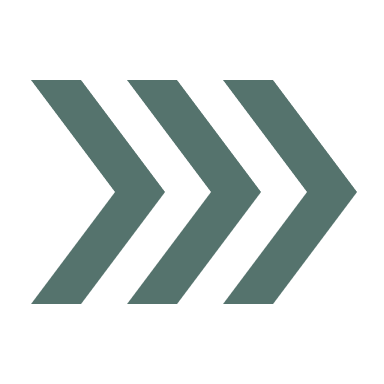 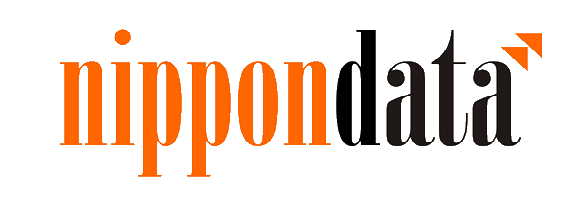 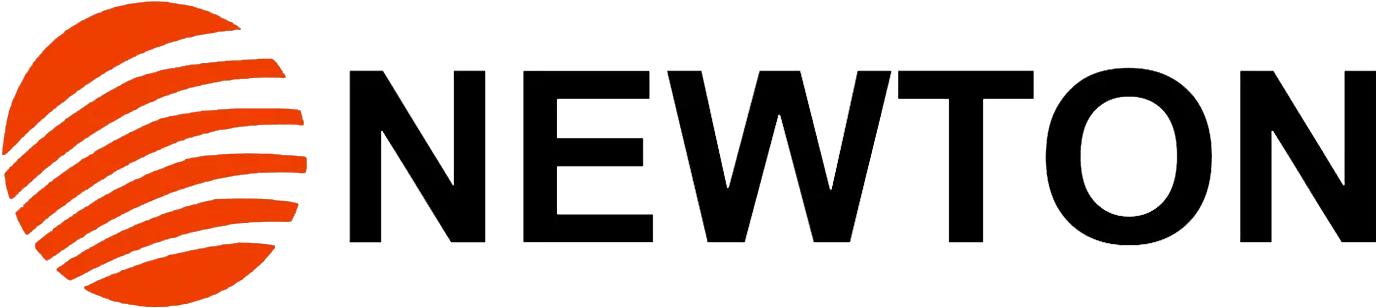 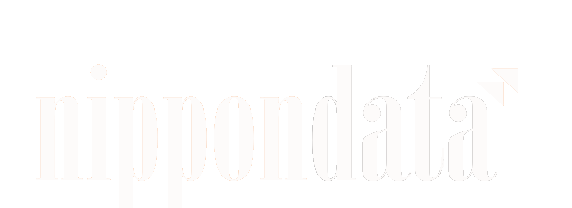 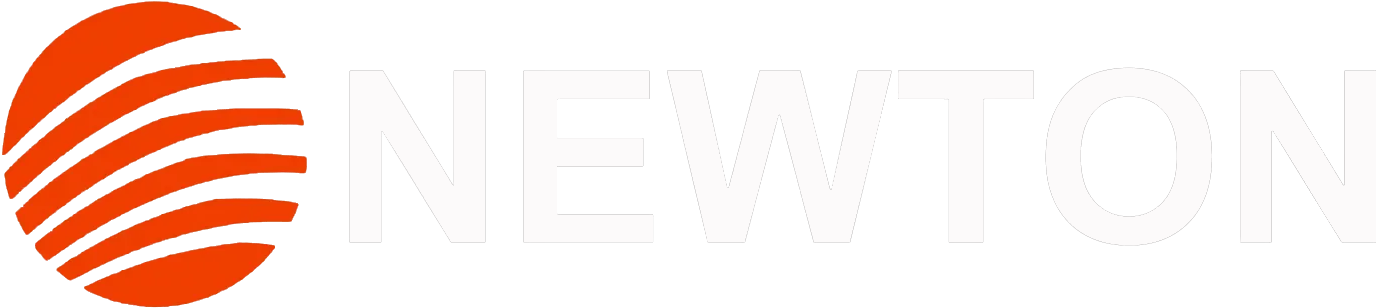 Supplier Relationship Management
Supplier Performance Evaluation
The module assesses supplier performance based on predefined criteria, helping businesses identify top-performing suppliers and areas for improvement.
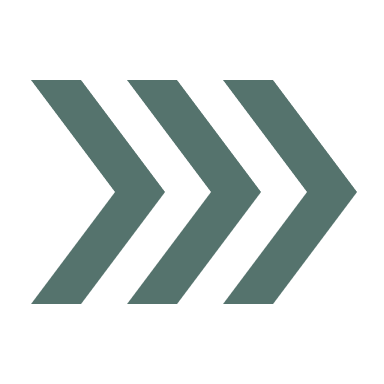 Contract and Agreement Management
It maintains a repository of supplier contracts, agreements, and terms, ensuring compliance and facilitating effective contract management.
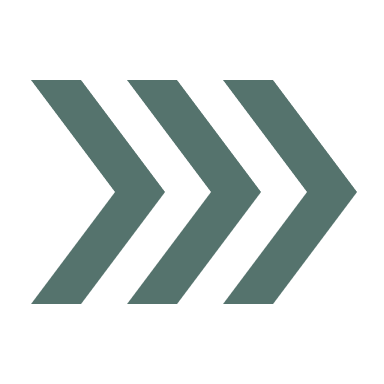 Supplier Communication
SRM provides tools for effective communication with suppliers, streamlining the process of inquiries, quotations, and negotiations.
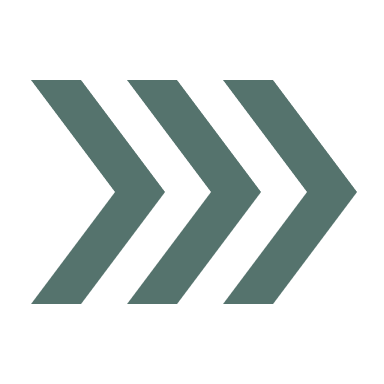 Risk Assessment
It assesses supplier risks, such as financial stability or geopolitical factors, to mitigate potential disruptions in the supply chain.
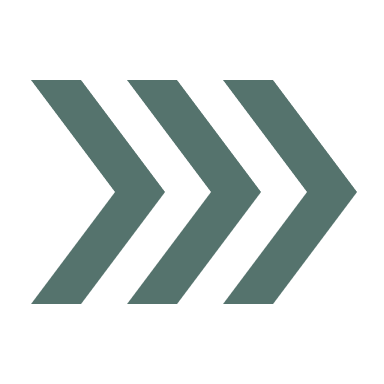 Suppliers Collaboration
Collaboration with major suppliers is made possible by this module, which enhances visibility, demand forecasting, and cooperative problem-solving.
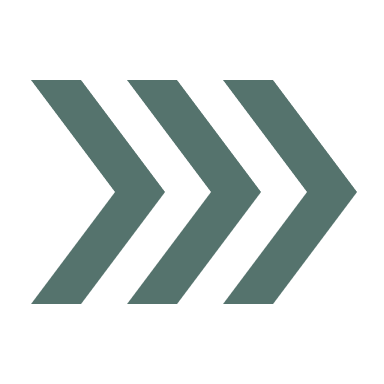 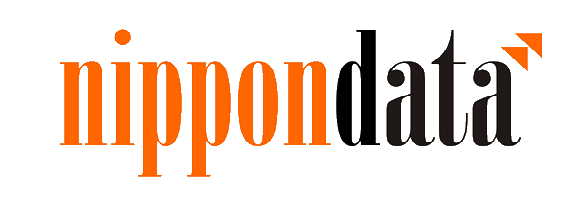 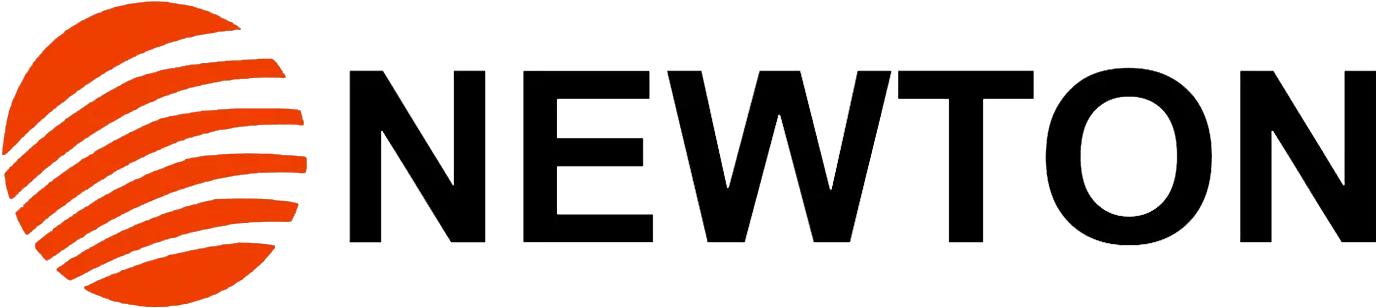 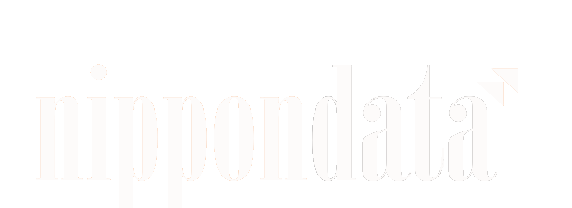 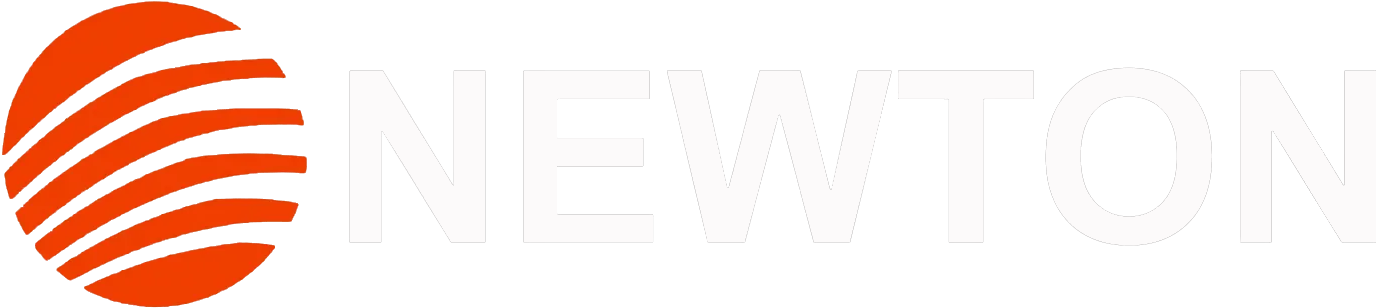 Project Management
Define Projects
Project definitions and scope are essential for effective project management. You can define projects in our ERP system by using project creation and scope management.
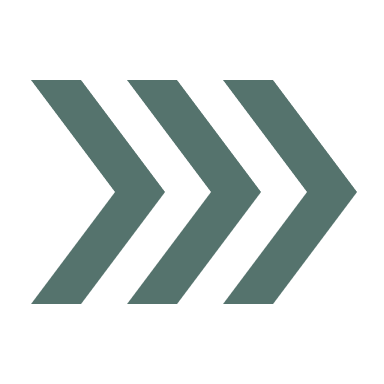 Divide Projects Into Tasks
It is critical for effective project planning and execution to divide projects into smaller, manageable tasks. Our ERP system allows you to create activities, create work breakdown structures, and allocate resources.
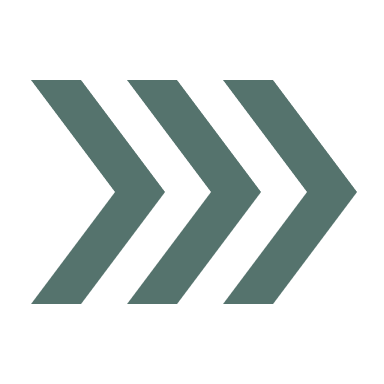 Bill of Quantity by Project/Activity
Accurate estimation of material requirements is critical for effective project management. Our ERP system offers project-specific Bills of Quantity, Activity-specific Bills of Quantity, and Real-time Updates.
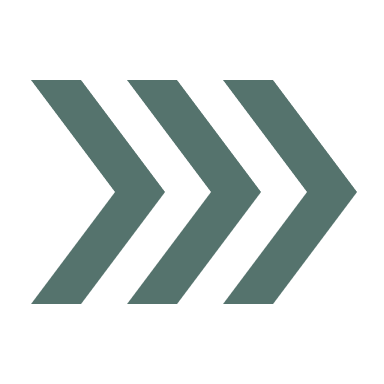 Timeframes for Projects/ Activities
Effectively managing project timeframes is critical for meeting deadlines and avoiding delays. Our ERP system assists with project-by-project timeline tracking, activity-by-activity timeline tracking, and Gantt chart visualization.
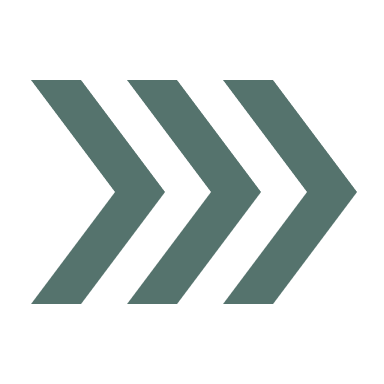 Outsourcing the Project
Use our ERP system's outsourcing tools such as Vendor Management, Request for Proposal (RFP), and Contract Management to efficiently manage projects involving external suppliers or subcontractors.
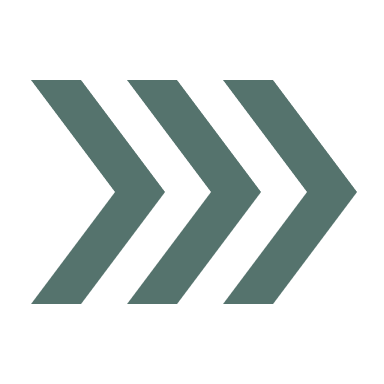 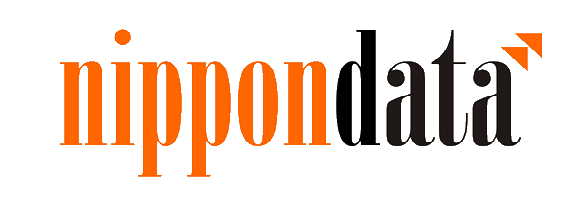 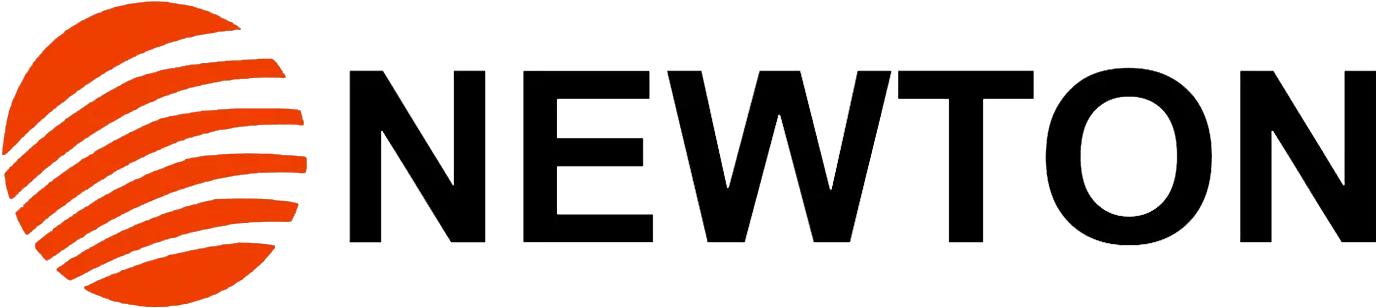 Project Delays
Identify and address project delays as soon as possible to guarantee timely completion. Our ERP system includes features for monitoring delays, reallocating resources, and escalation and notification.
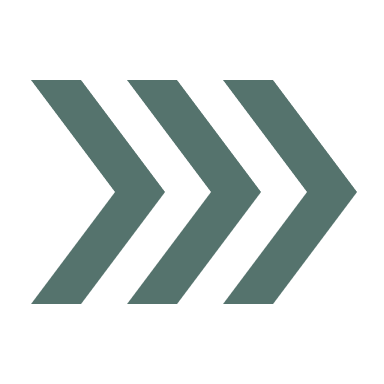 Extra Material Usage
Track and manage extra material usage accurately to maintain budget management. Extra Material Usage, Cost Allocation, and Variance Analysis are all possible with our ERP system.
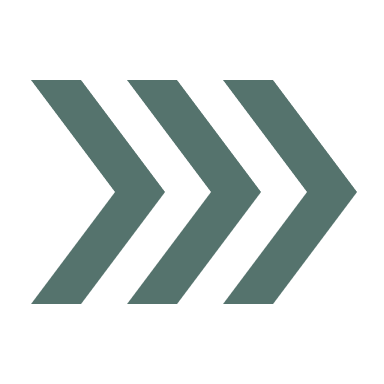 Budget vs. Actuals
Maintains project cost management by comparing actual expenses to projected levels. Budgeting and expense tracking are features of our ERP system.
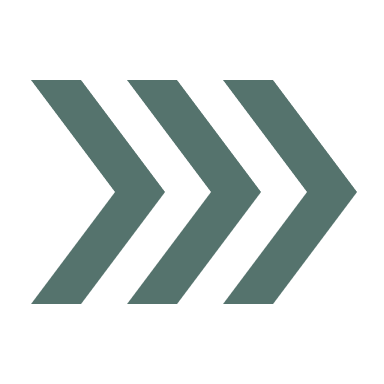 RA Bill Passing
Simplify the RA (Running Account) bill passing procedure for better cash flow management and vendor payments. Our ERP system includes features such as automated billing, approval workflows, and payment integration.
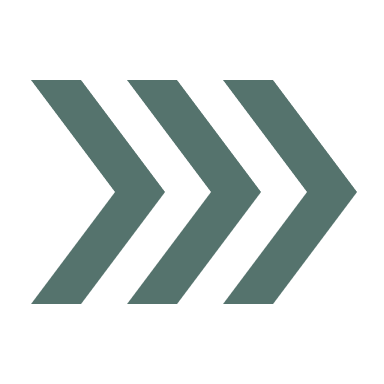 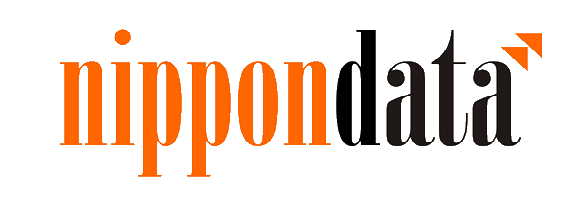 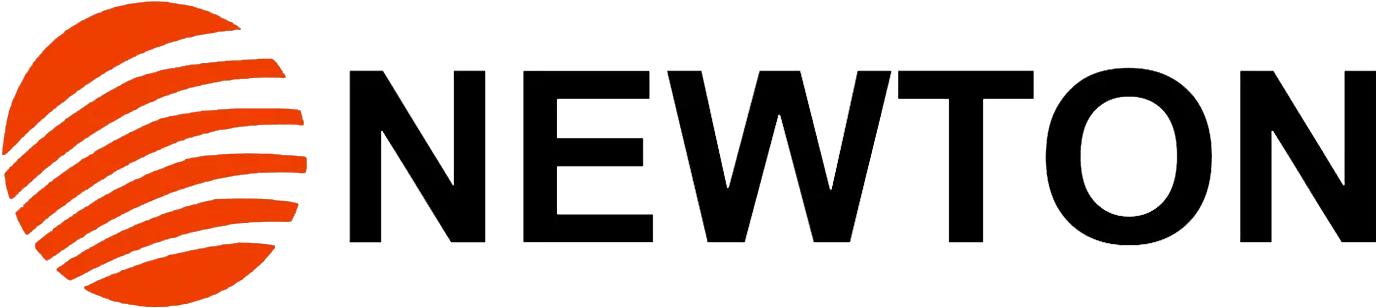 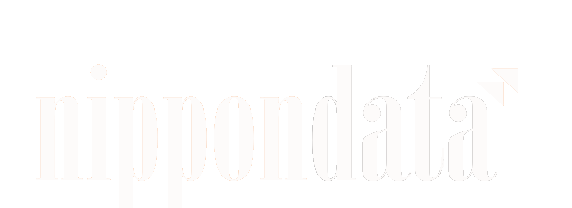 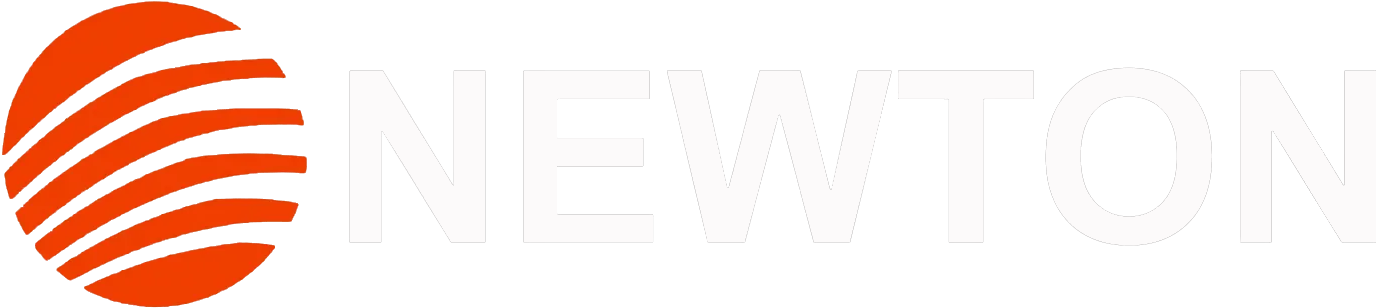 Service Management
Service Request Management
Customer service requests and issues can be received, tracked, and managed using the service request management module.
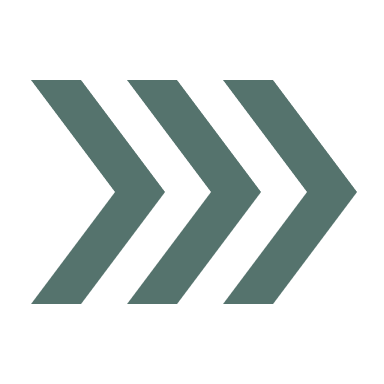 Service Ticketing
To ensure prompt response, service ticketing automates the assignment, escalation, and tracking of service tickets.
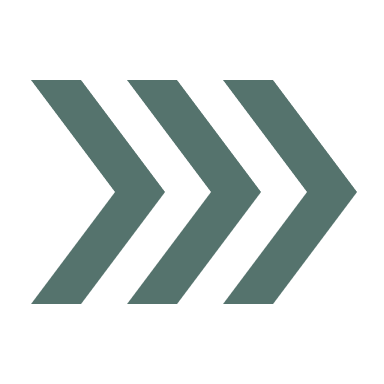 Service Level Agreements (SLAs)
They enable companies to establish SLAs with clients, ensuring that service requests are handled in accordance with predetermined schedules.
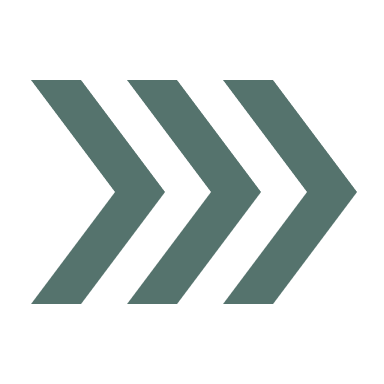 Knowledge Base
The module frequently comes with a knowledge base that contains articles and guides to help service agents deliver efficient and reliable support.
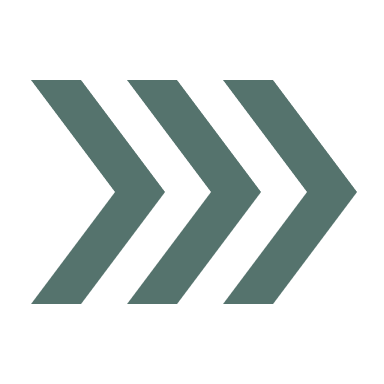 Field Service Management
For companies that provide on-site services, the module streamlines field service operations by allocating resources, scheduling appointments, and monitoring field work.
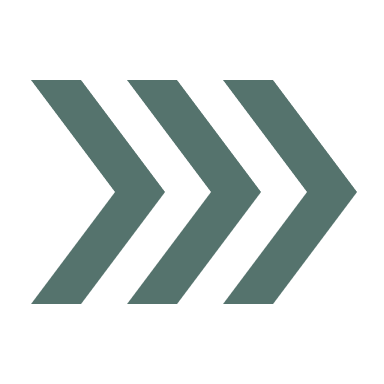 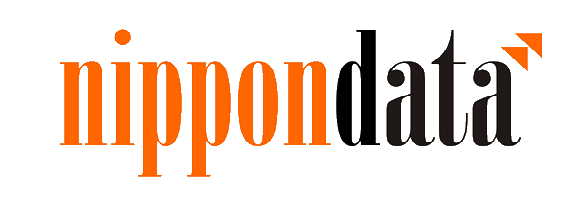 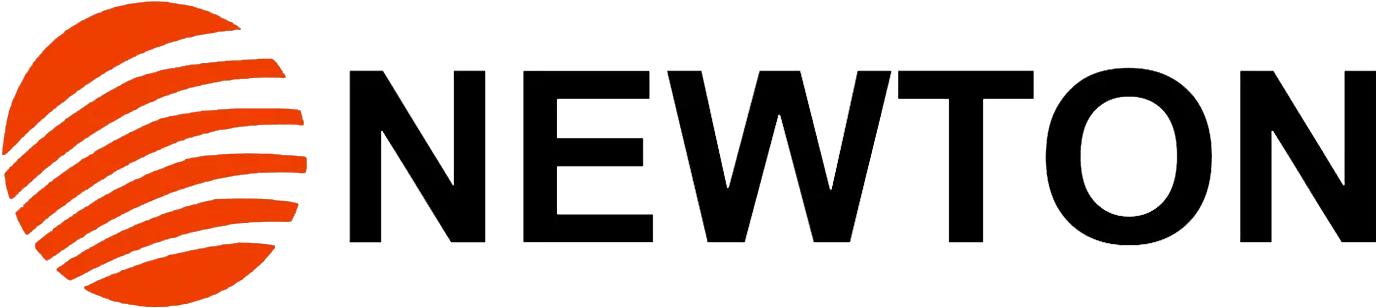 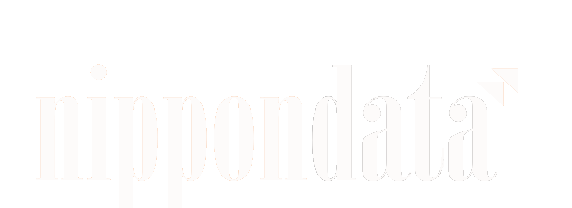 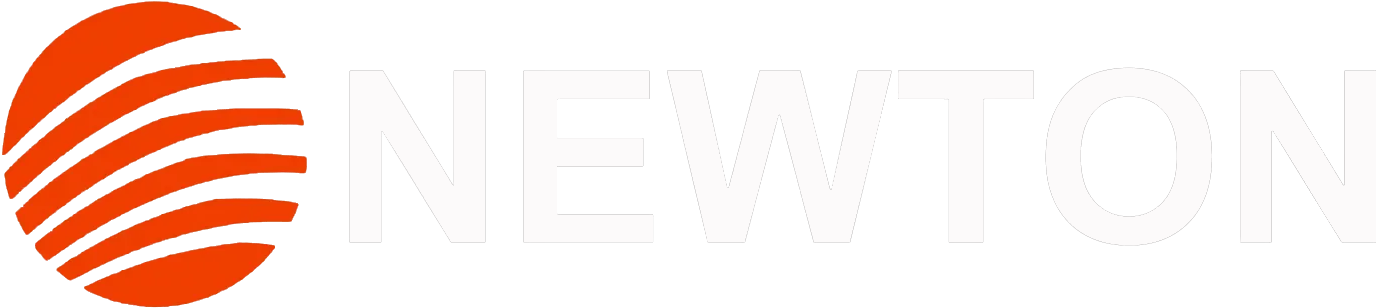 Reporting & Analytics
Data Visualization
By displaying data in the form of graphs, charts, and dashboards, it helps users comprehend and analyze data.
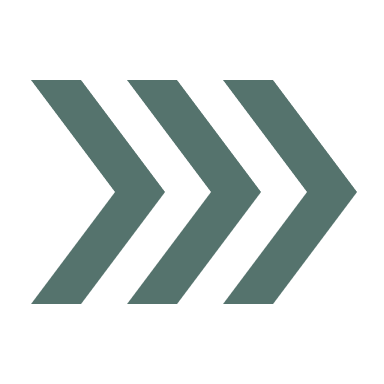 Custom Reports
Users can design unique reports based on their individual requirements, such as sales reports, financial reports, or inventory analysis.
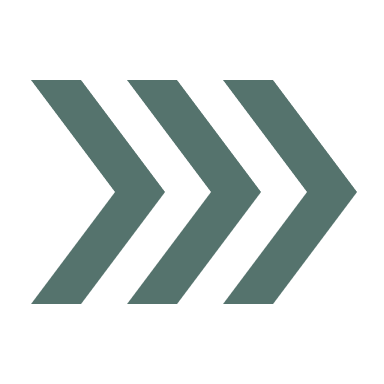 Real-Time Analytics
The module offers real-time data analysis, enabling users to make deliberations based on the most up-to-date facts.
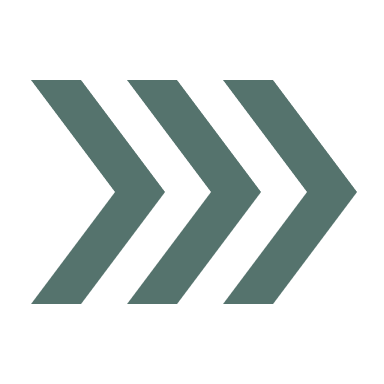 Drill-Down Capabilities
Users can drill down into data to gain more specific information, which can assist in uncovering trends and core causes.
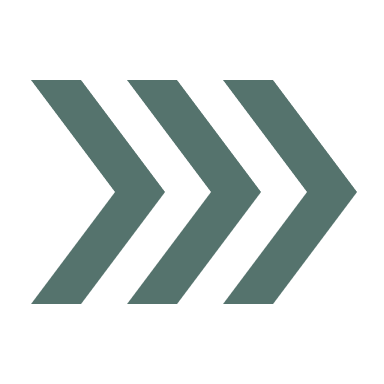 Key Performance Indicators (KPIs)
By tracking and presenting KPIs, the module enables firms to keep track of how well they're performing in relation to predetermined goals.
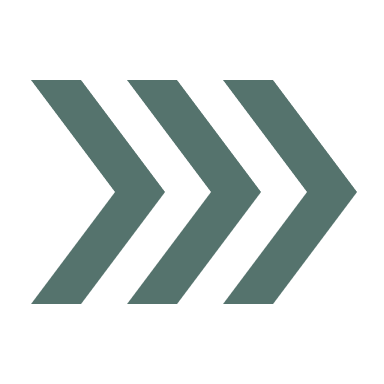 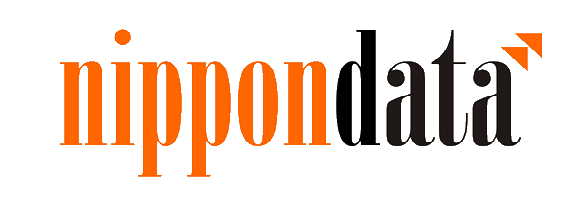 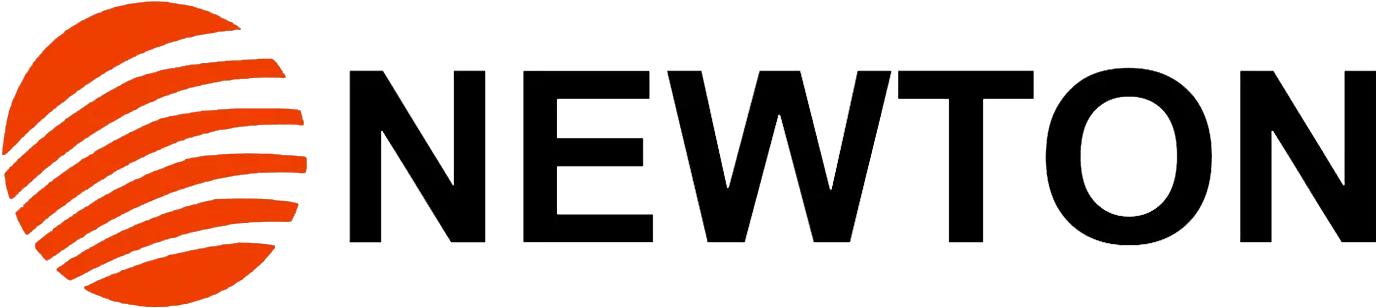 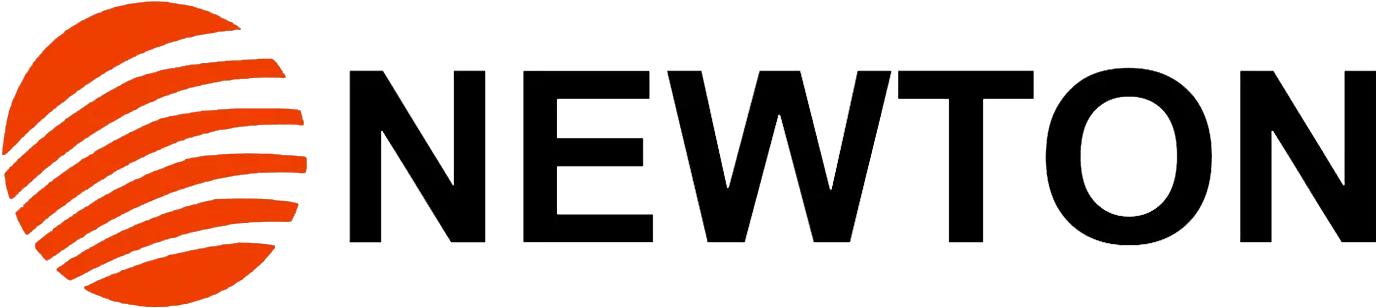 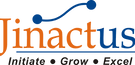 Jinactus Consulting, Noida Partner Details:

Harpreet Singh 
harpreet.w@jinactus.com
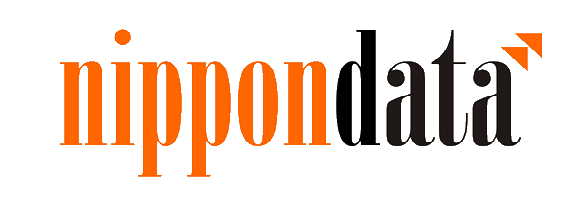 ©2022 Nippon Data Systems Limited. All rights reserved. No part of this publication may be reproduced or transmitted in any form or for any purpose without the express permission of Nippon Data Systems Limited.

www.newtonsuite.com